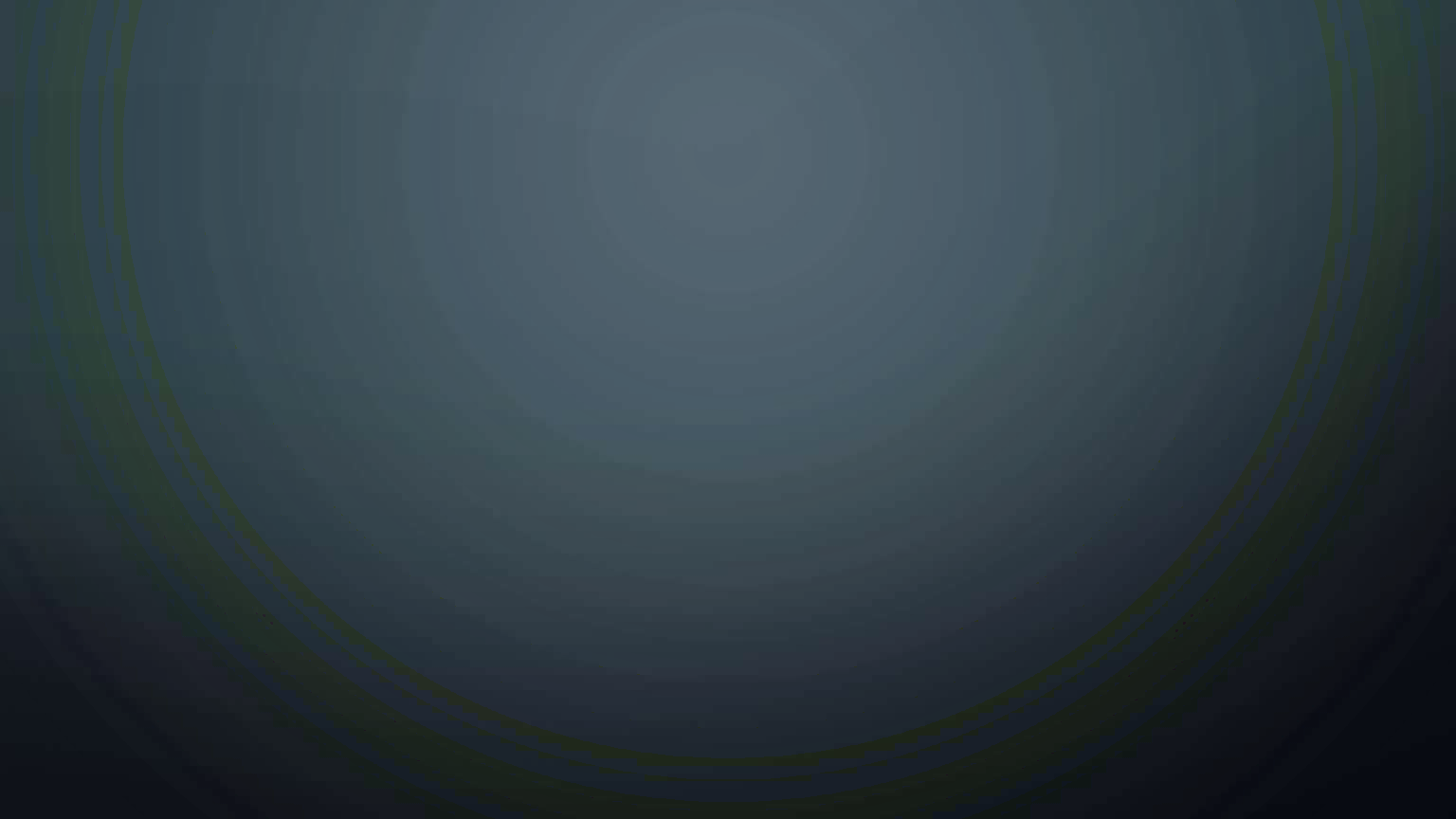 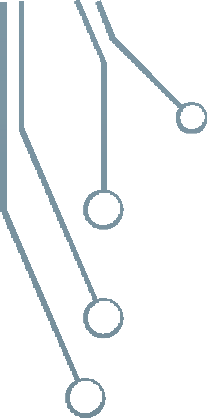 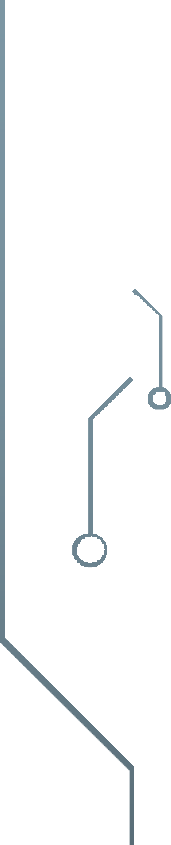 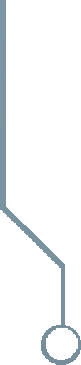 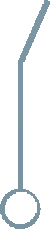 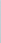 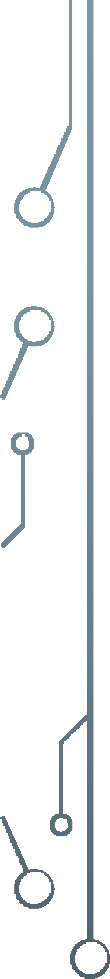 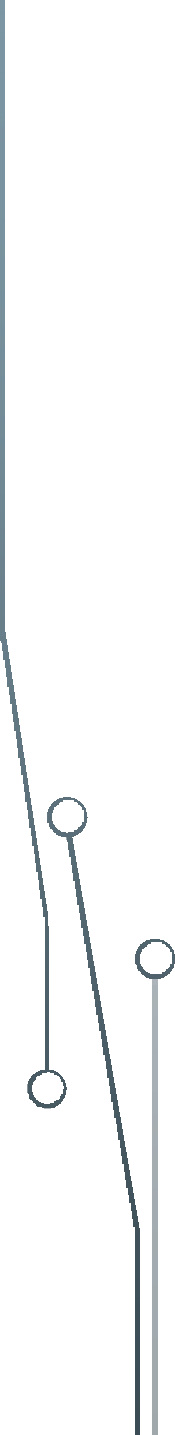 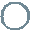 PORTAL HYPERTENSION
Samuel Ngigi K.
KMTC
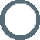 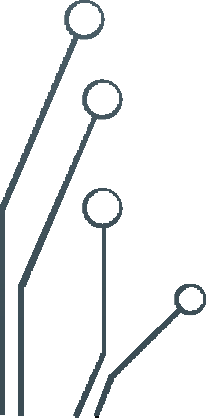 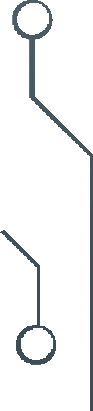 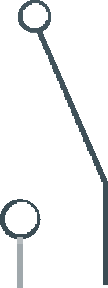 DEFINITION
Portal hypertension is defined as the elevation  of the hepatic venous pressure gradient to > 5  mmhg.
Clinically significant portal hypertension is  present when gradient exceeds 10 mmHg.
Risk of variceal bleeding increases beyond a  gradient of 12 mmHg.
MEASUREMENT OF PORTAL  PRESSURE
Hepatic venous pressure gradient (HVPG) is the  difference between wedged hepatic venous  pressure (WHVP) and free hepatic venous  pressure (FHVP).
Measurements are taken in the WHVP and FHVP  positions by inflating and deflating the balloon  in the tip of the catheter, introduced through  internal jugular or femoral vein
ANATOMY OF PORTAL VENOUS  SYSTEM
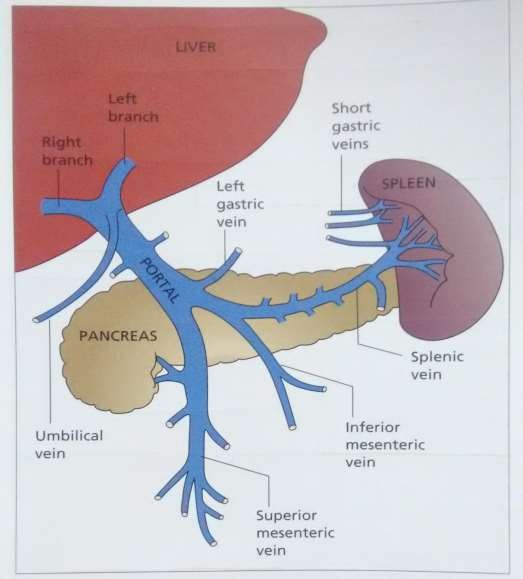 ANATOMY OF PORTAL VENOUS  SYSTEM
Portal vein is formed by the union of the  superior mesenteric vein and the splenic vein  just posterior to the head of the pancreas at  the level of second lumbar vertebra
Portal blood flow in man is about 1000 to 1200  ml/min
CLASSIFICATION AND  CAUSES
Prehepatic
Portal vein thrombosis  Splenic vein thrombosis
Massive spleenomegaly
CLASSIFICATION AND  CAUSES
Hepatic
Presinusoidal:
schistosomiasis  Congenital hepatic fibrosis
Sinusoidal:
Cirrhosis of liver
alcoholic hepatitis
Postsinusoidal:
Hepatic sinusoidal obstruction (veno-occlusive syndrome)
CLASSIFICATION AND  CAUSES
Posthepatic
Budd-Chiari Syndrome  Inferior vena cava obstruction
cardiac causes:
Restrictive cardiomyopathy
Constrictive pericarditis
Severe congestive cardiac failure
PATHOPHYSIOLOGY
The fundamental haemodynamic abnormality is an increased
resistance to portal blood flow.
Increased portal vascular resistance leads to gradual reduction in  the flow of portal blood to the liver and simultaneously to the  development of collateral vessels, allowing portal blood to bypass  the liver and enter the systemic circulation directly.
Collaterals develop when the pressure gradient between the portal  and hepatic vein rises above a certain threshold, a process  involves angiogenic factors.
At the same time portal flow increases in the splanchnic bed due  to splanchnic vasodilatation and increased cardiac output
PATHOPHYSIOLOGY
Portal vascular resistance is increased in chronic liver disease.
Liver cell injury
Stellate cell activation
Stellate cells transform into myofibroblast
De novo expression of specific smooth muscle protein alpha-actin
Endothelin, NO	Prostaglandins

Contraction of activated cells
Abnormal blood flow pattern causing increased resistance
fibrogenesis

Increased resistance leads to portal hypertension
PATHOPHYSIOLOGY IN  CIRRHOSIS
Portal venous blood is diverted into collateral  channels and some bypass the liver cells and is  shunted directly into the hepatic venous  radicles in fibrous septa.
These portohepatic anastomosis develop from  pre-existing sinusoids enclosed in the septa
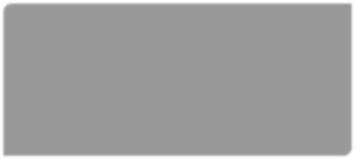 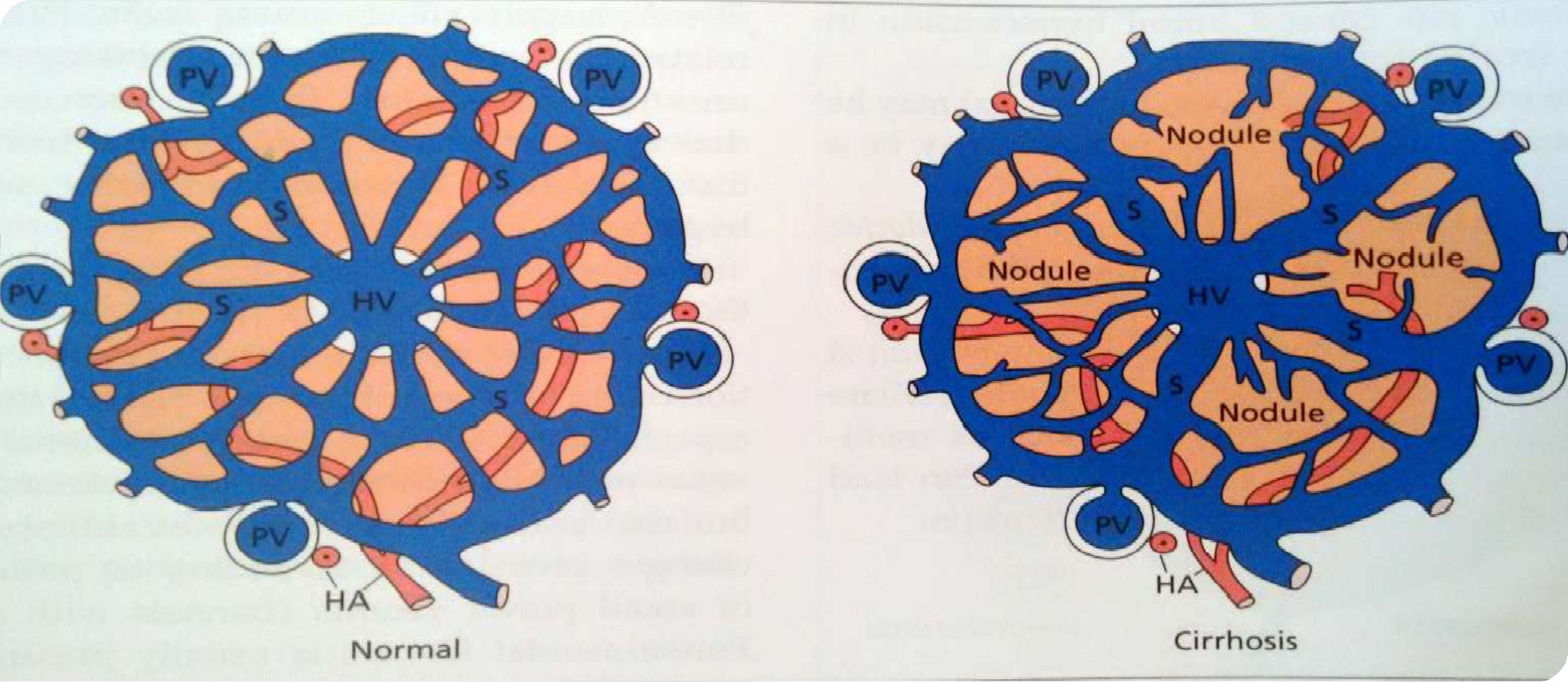 The regenerating nodules become divorced from their portal blood supply and are nourished
by the hepatic artery.
The obstruction to portal flow is partially due to nodules which compress hepatic venous  radicles
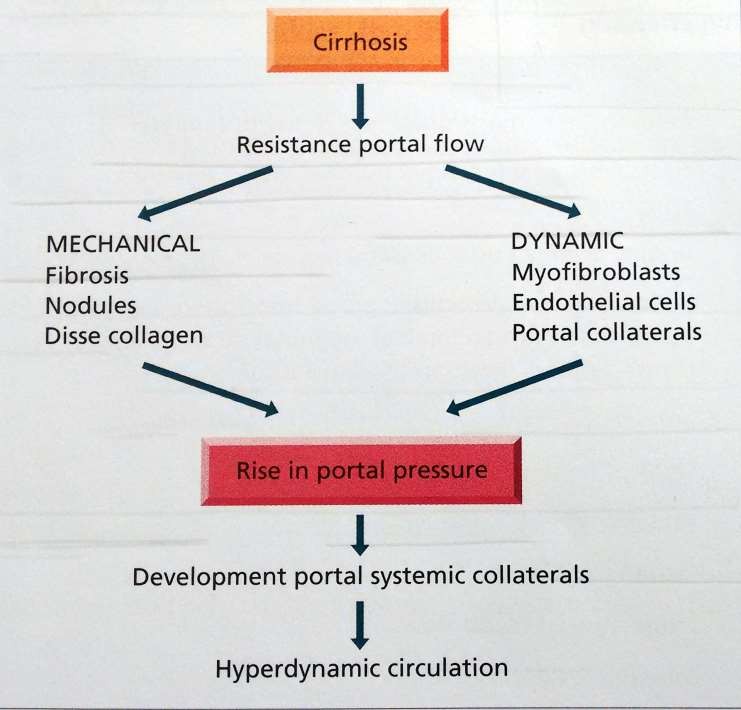 COLLATERAL CIRCULATION
Normally 100 % of the portal venous blood flow  can be recovered from the hepatic veins,  whereas in cirrhosis only 13 % is obtained.
The remainder enters collateral channels which  form four main groups
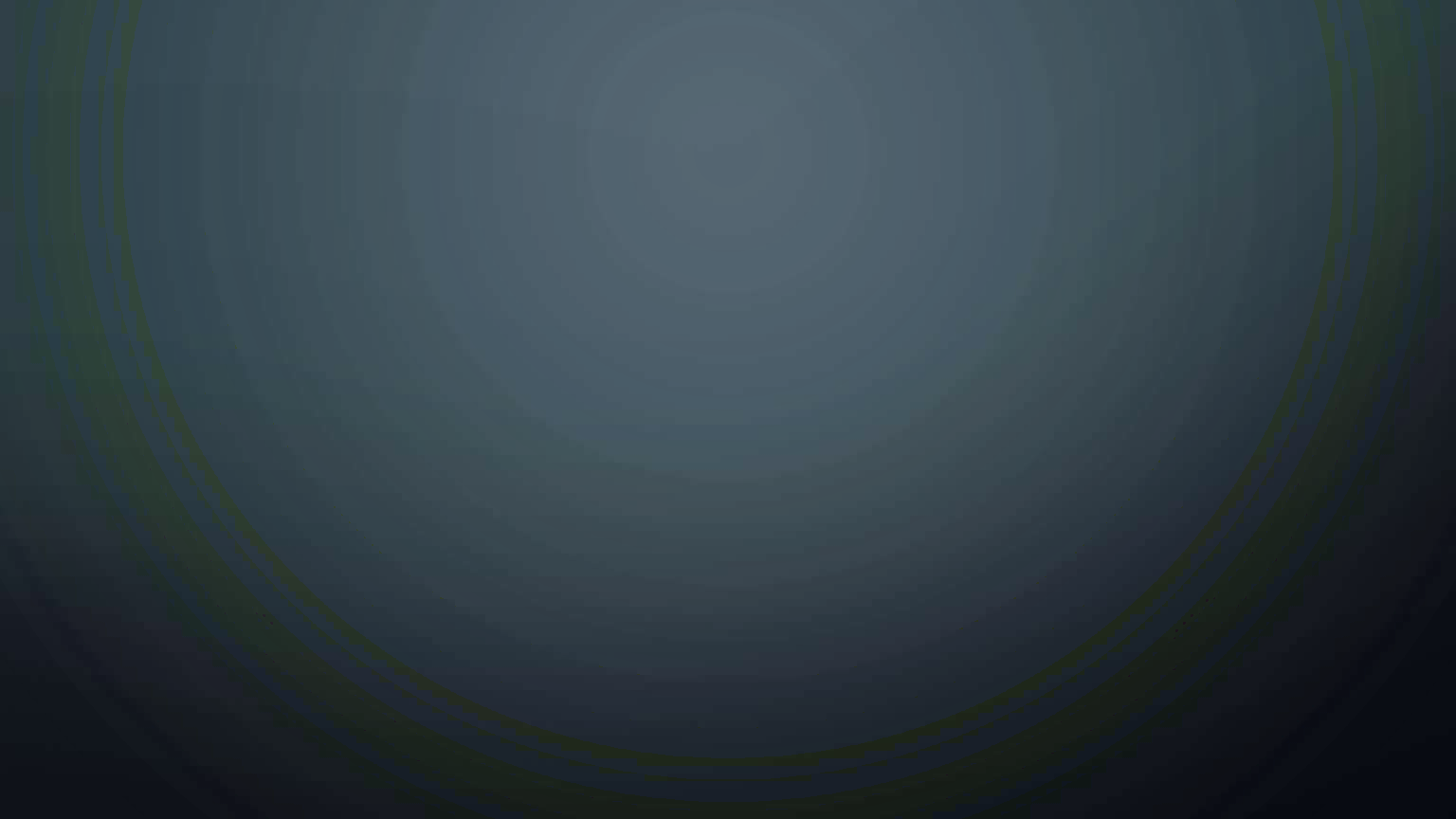 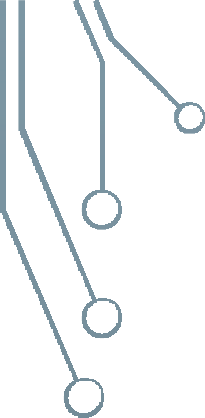 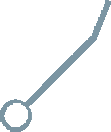 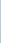 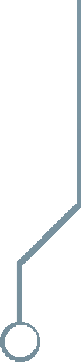 COLLATERAL CIRCULATION
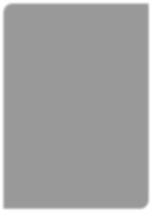 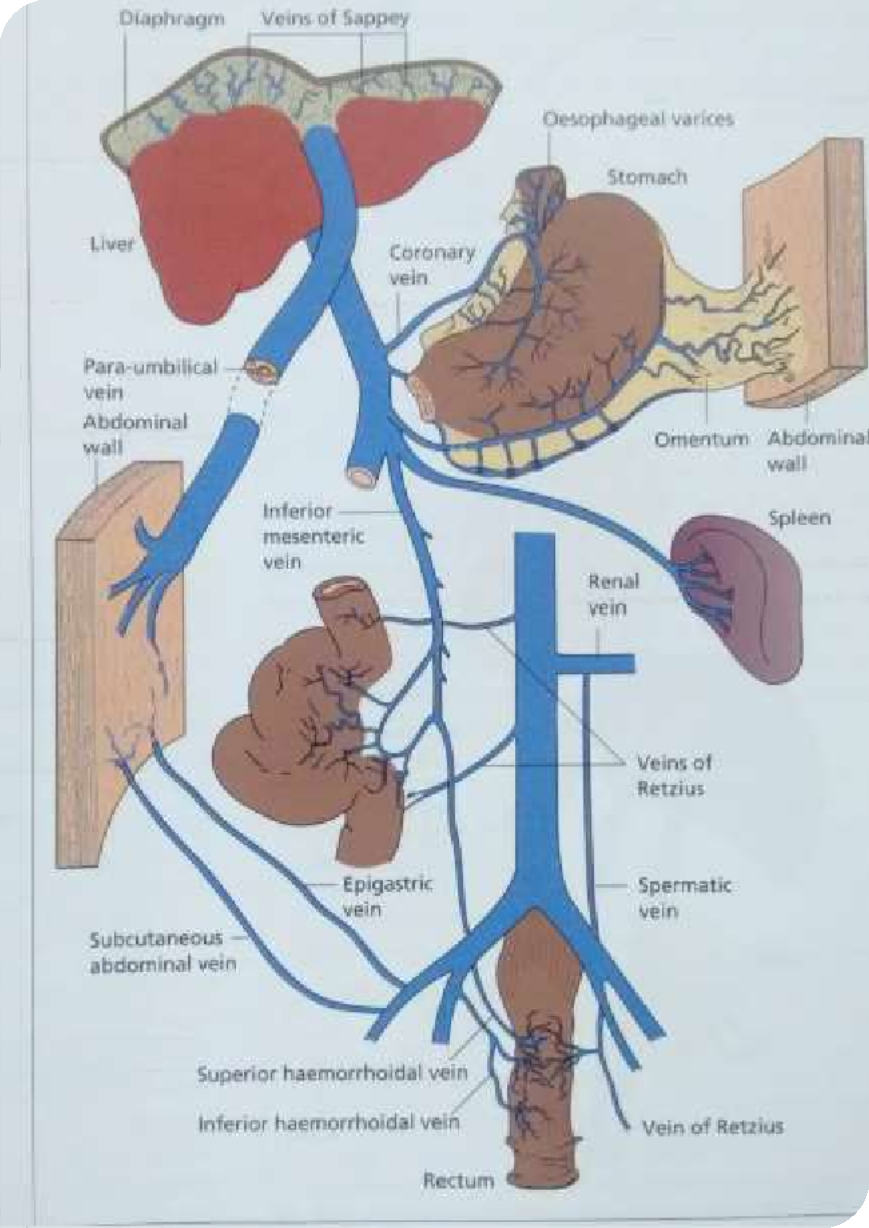 Group I:	(At the cardia of stomach and at the anus)
At the cardia of stomach
Left gastric vein
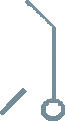 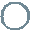 Portal System
Posterior gastric vein
Short gastric veins
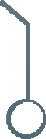 ANASTOMOSE
WITH
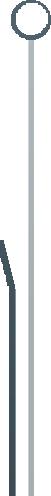 Intercostal veins
Diaphragmo-esophageal vein  Azygous minor veins
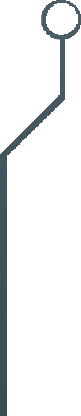 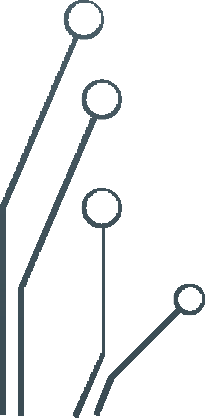 Caval system
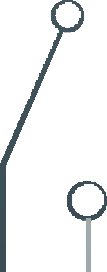 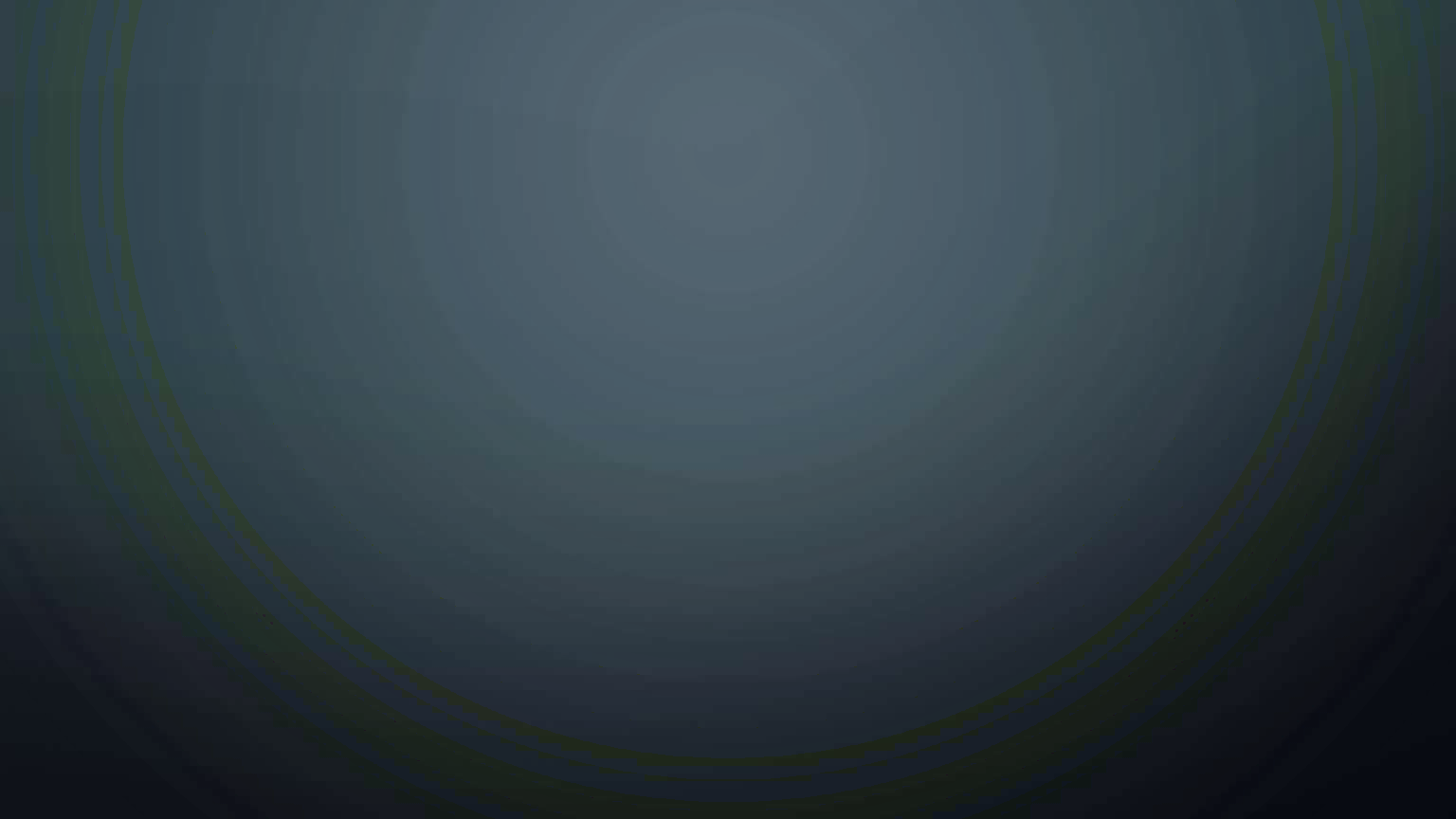 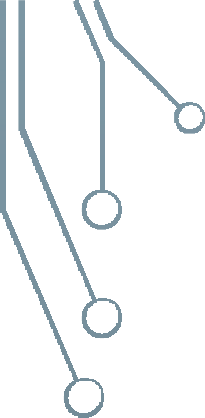 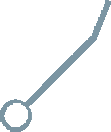 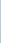 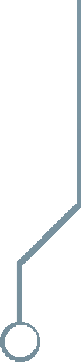 COLLATERAL CIRCULATION
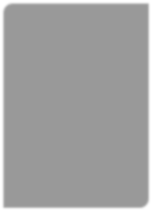 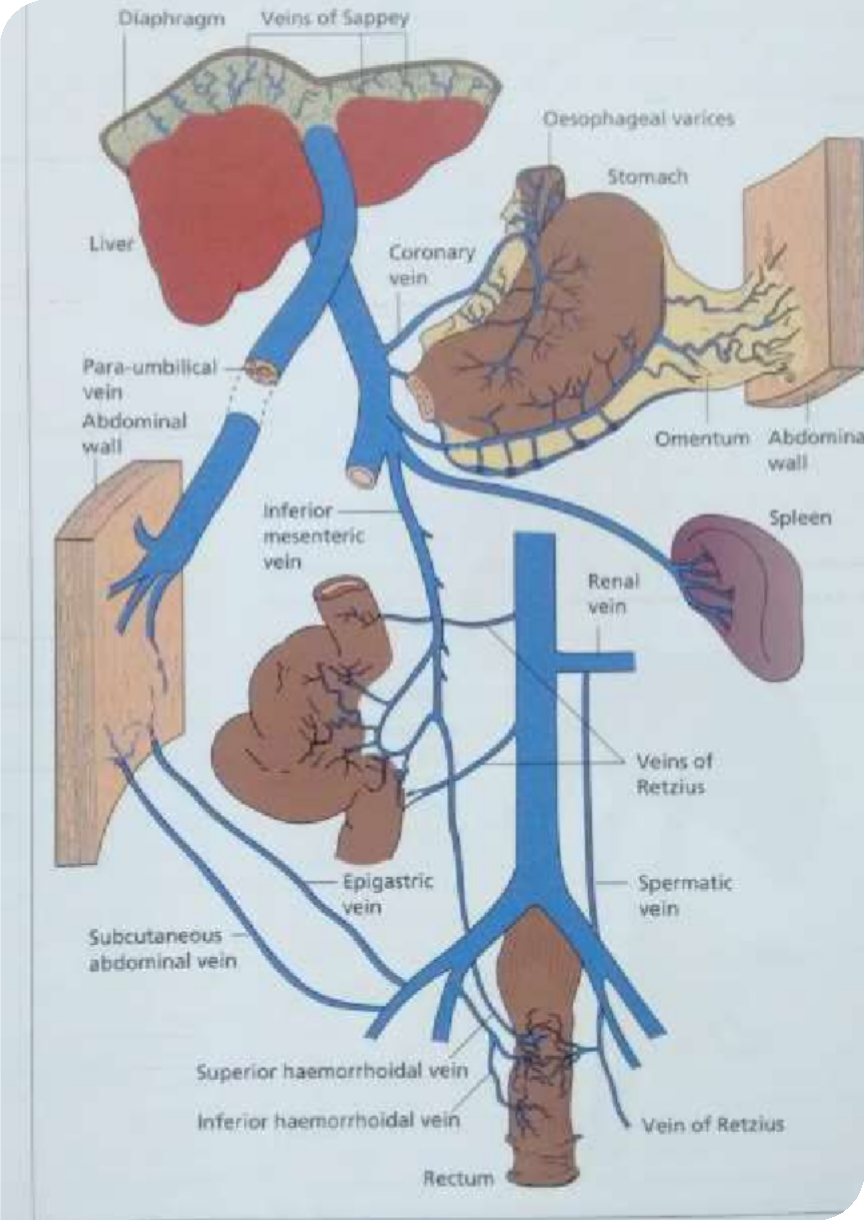 Group I:
At the anus
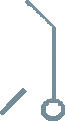 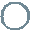 Portal system
Superior haemorrhoidal vein
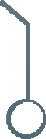 Anastomose
with
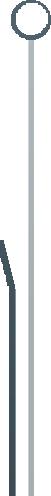 Middle haemorrhodal vein
Inferior Haemorrhoidal vein
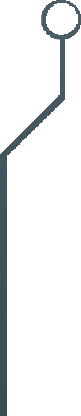 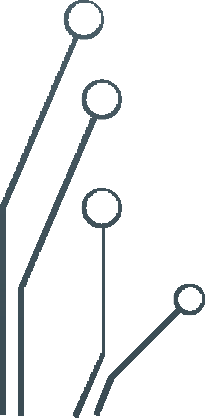 Caval system
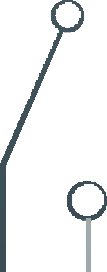 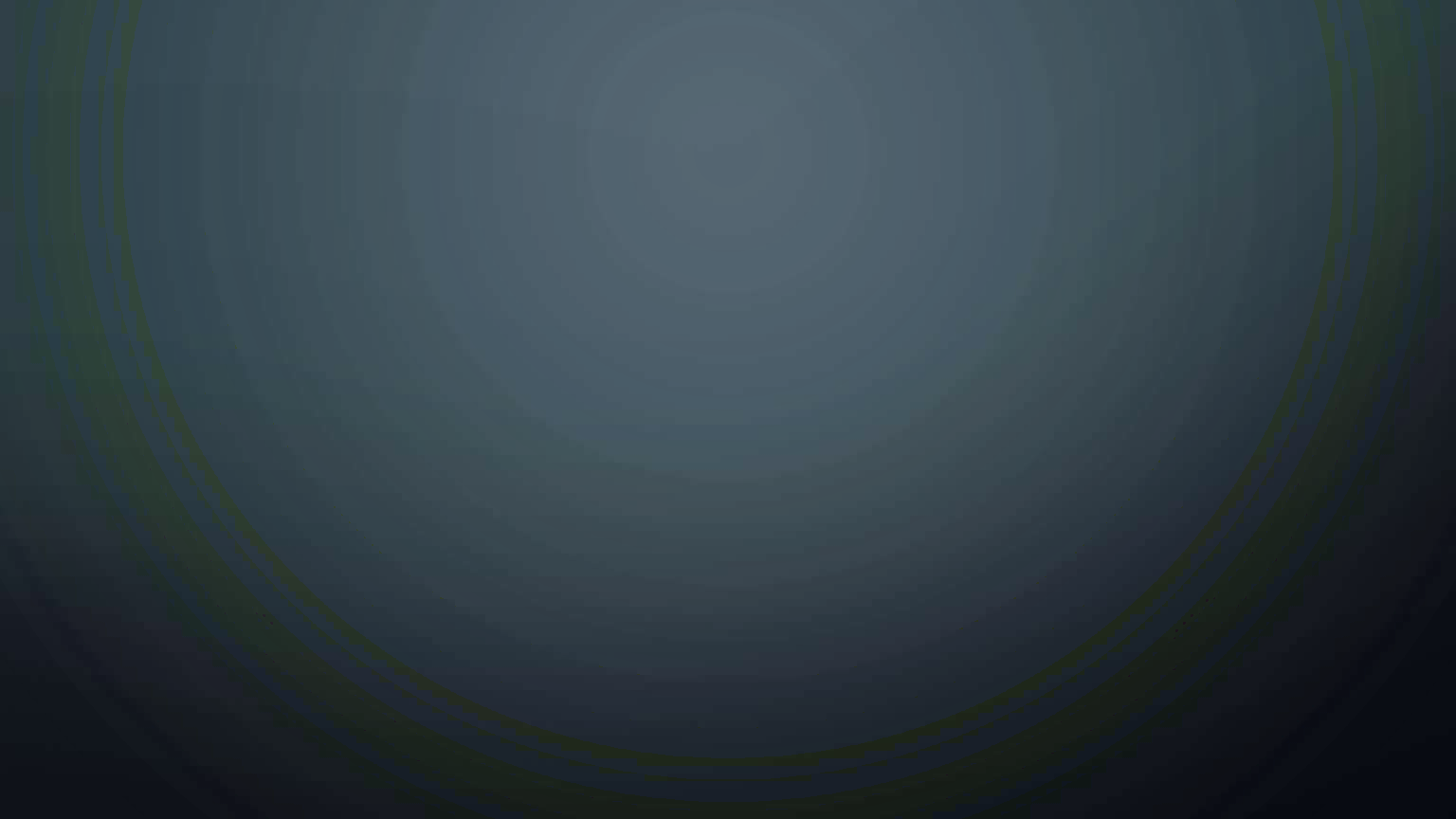 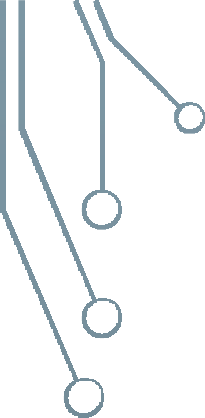 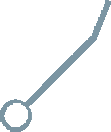 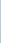 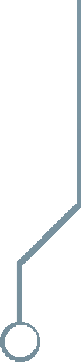 COLLATERAL CIRCULATION
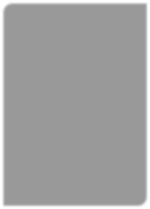 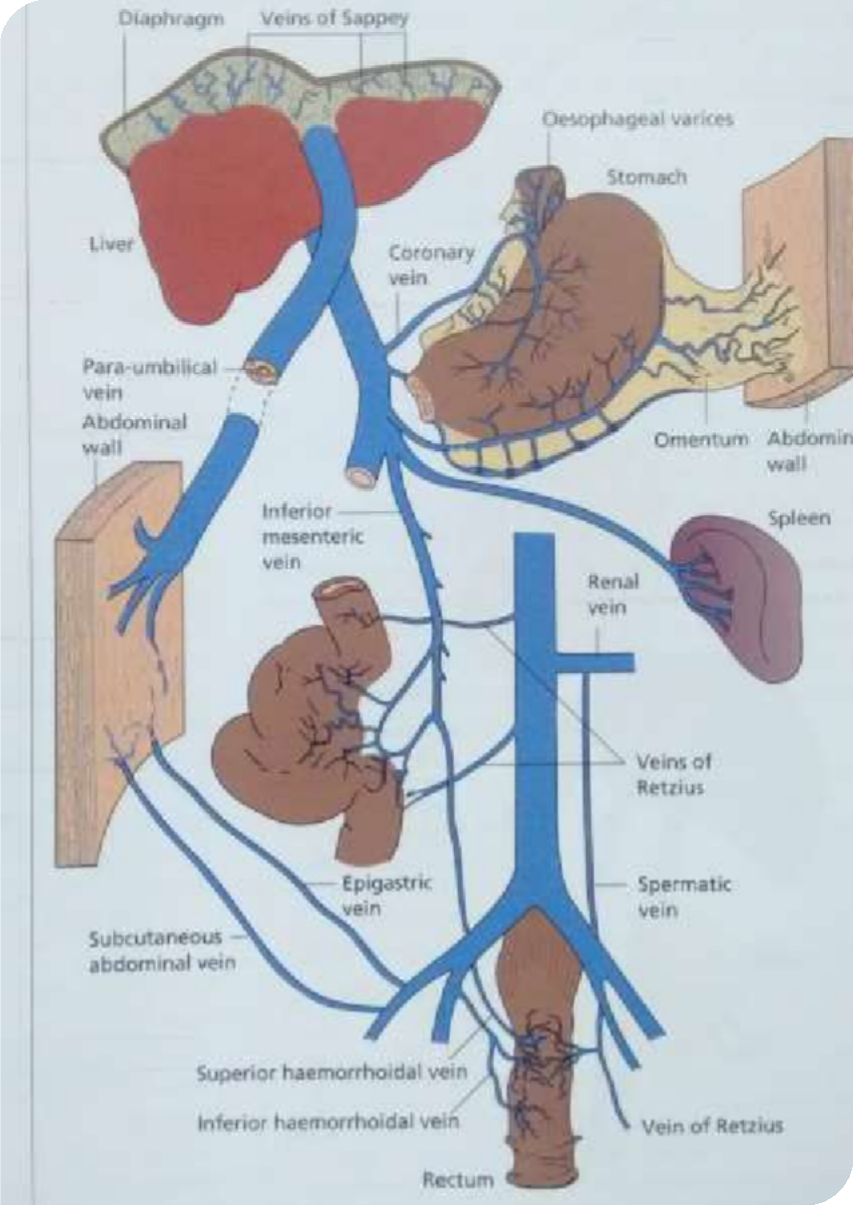 Group II:
At the umbilicus.
In the falciform ligament through the  paraumbilical veins anastomosing with superficial  abdominal veins
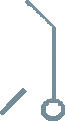 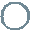 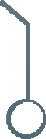 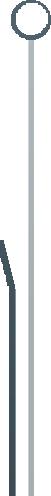 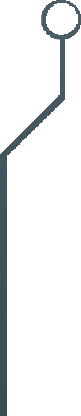 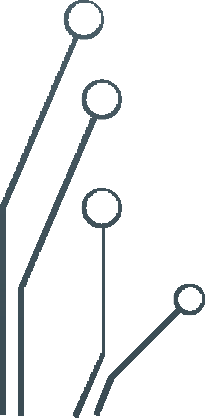 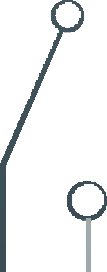 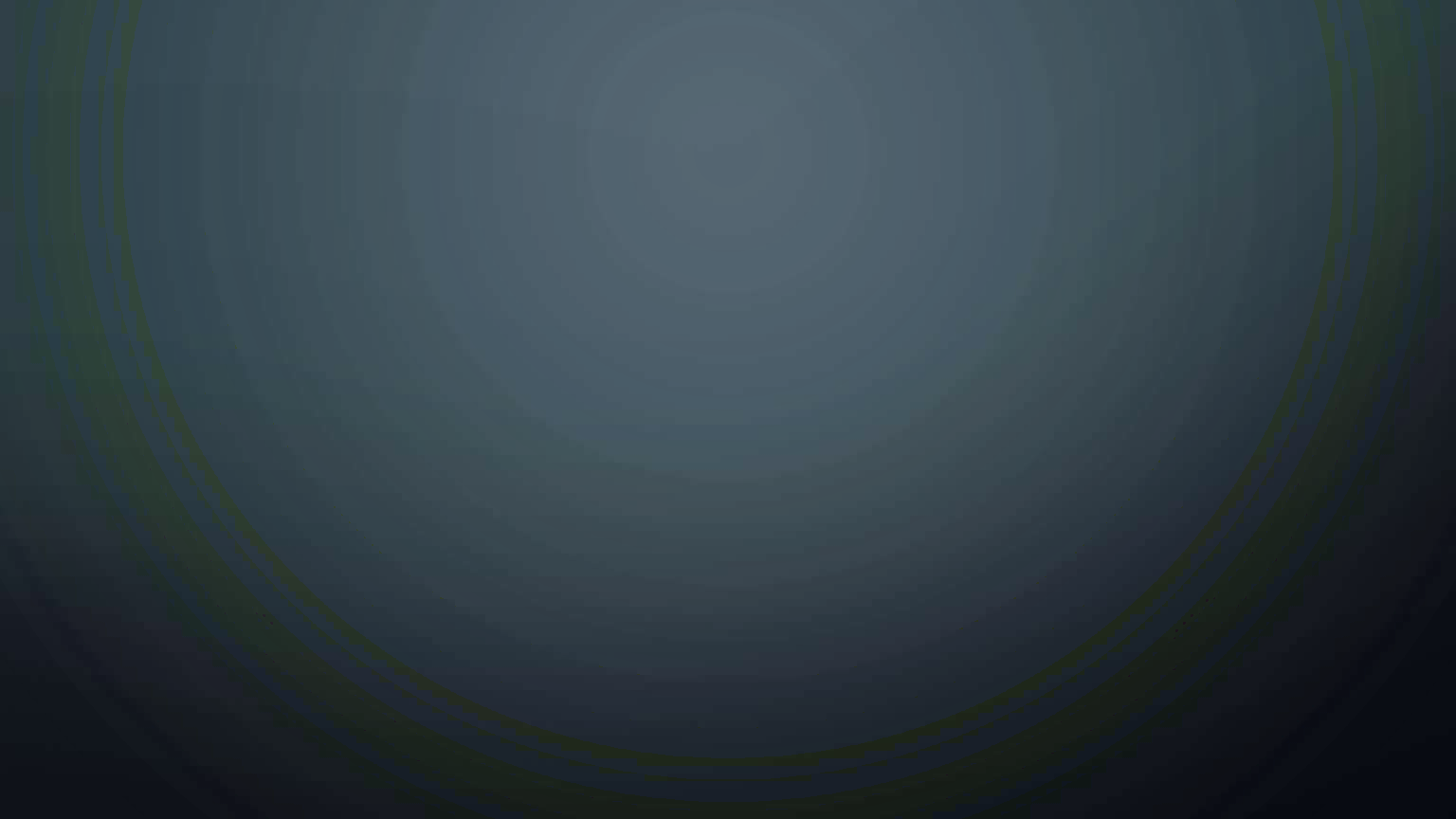 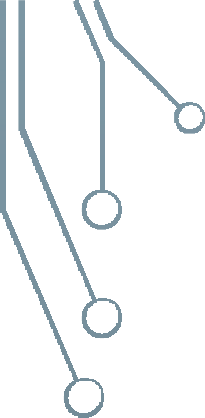 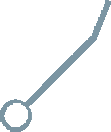 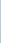 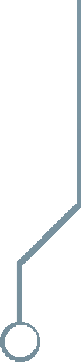 COLLATERAL CIRCULATION
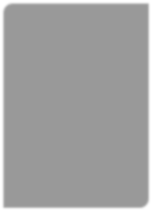 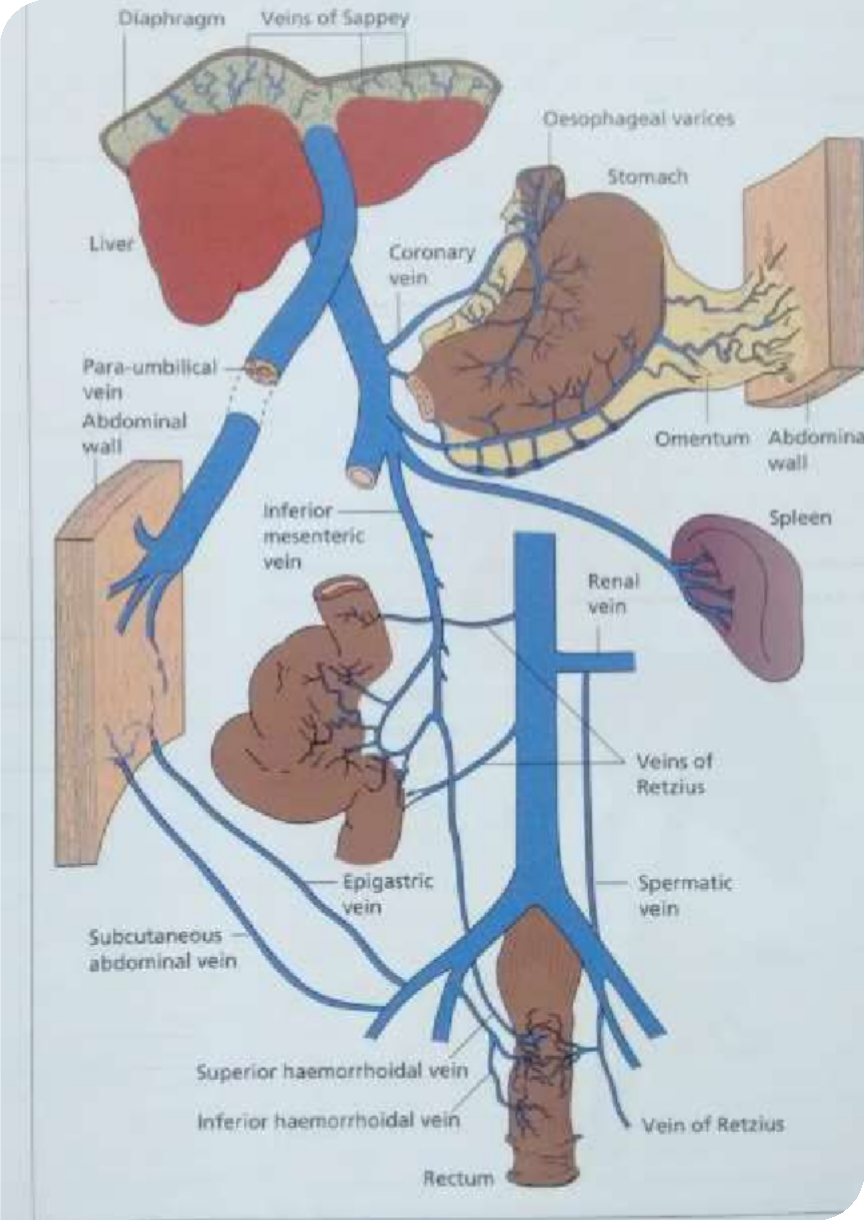 Group III:
Where the abdominal organs are in contact with
retroperitoneal tissues or adherent to abdominal wall.
These collaterals run from liver to diaphragm  and in spleenorenal ligament and omentum.
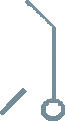 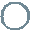 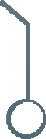 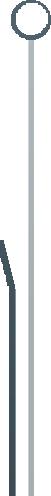 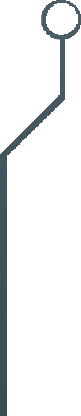 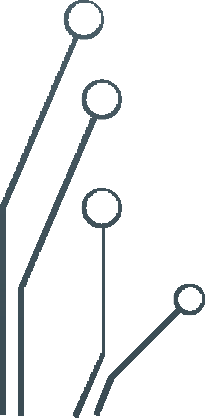 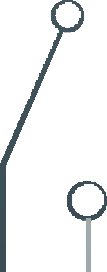 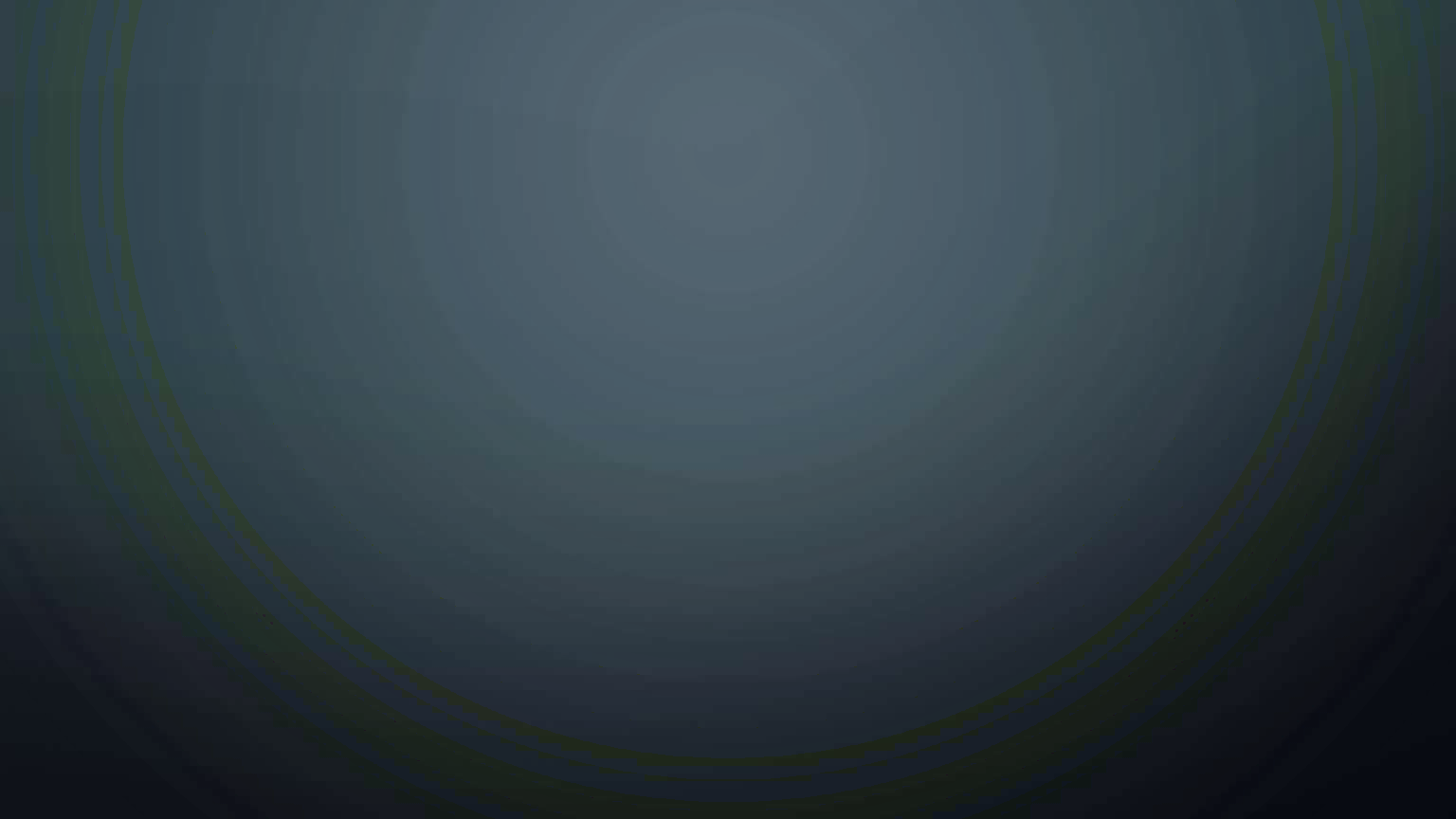 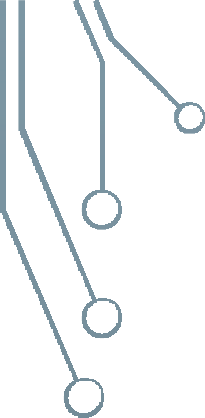 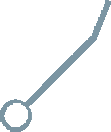 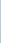 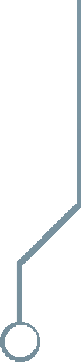 COLLATERAL CIRCULATION
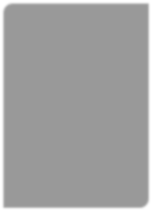 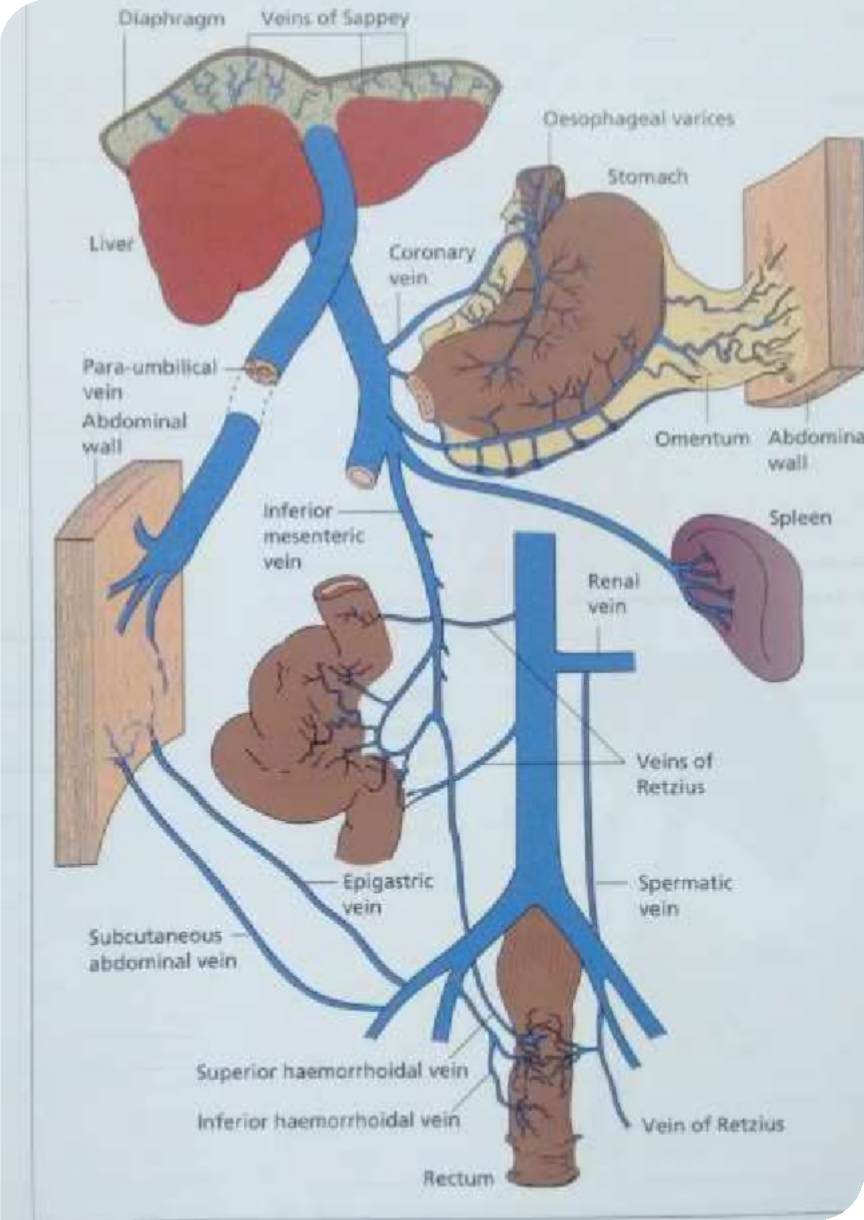 Group IV:
Portal venous blood is carried to the left renal  vein through blood entering directly from the splenic  vein.
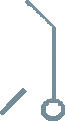 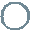 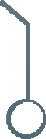 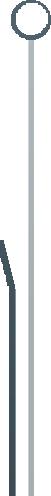 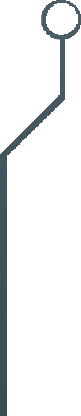 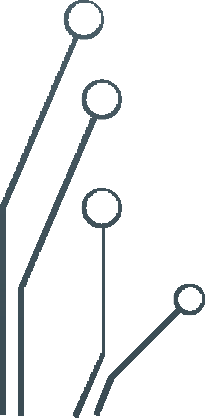 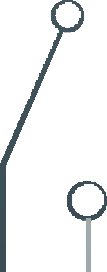 ASCITES IN PORTAL  HYPERTENSION
Factors involved in the pathogenesis of ascites
Increased portal pressure with vasodilation of splanchnic arterial
system.
Sodium retention due to activation of the raas due to  hyperaldosteronism, causing fluid accumulation and expansion of  ecf
Sodium retention is also the consequence of a homeostatic  response caused by underfilling of arterial circulation secondary to  splanchnic vasodilatation.
Increased production of splanchnic lymph.
Hypoalbuminaemia.
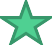 CLINICAL FEATURES
History:
Cirrhosis is the commonest cause.
Past abdominal infectious conditions, is  important in extrahepatic portal vein thrombosis.
Inherited or acquired thrombotic conditions  drugs like sex hormones predispose to portal and  hepatic vein thrombosis.
Haematemesis is the commonest presentation.
Melaena without haematemesis may result from  bleeding varices
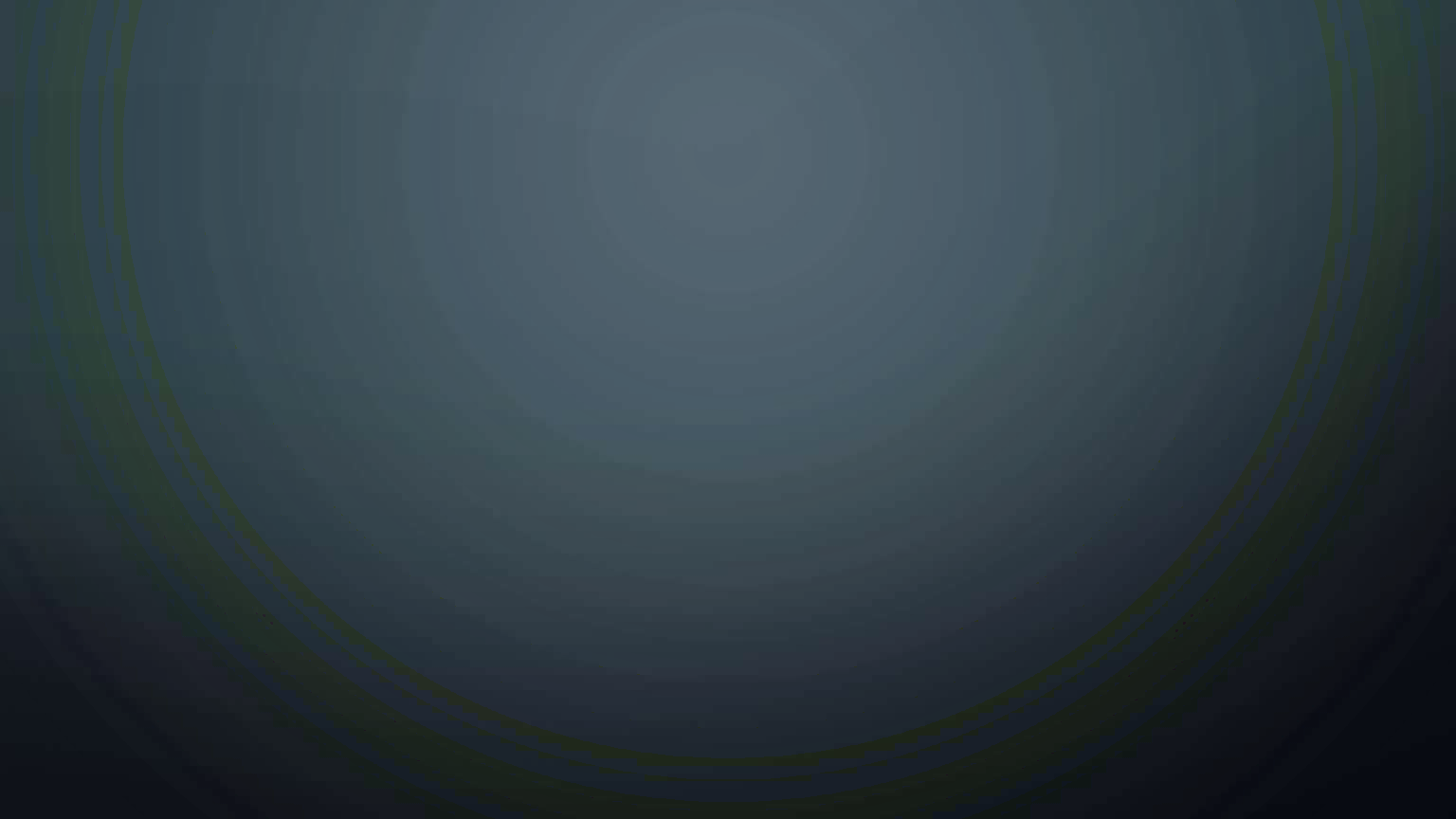 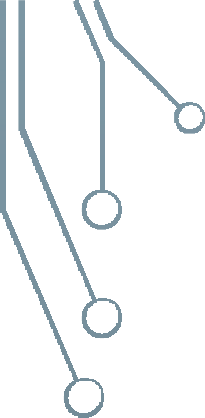 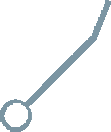 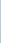 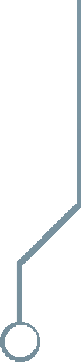 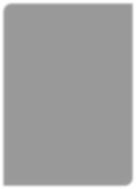 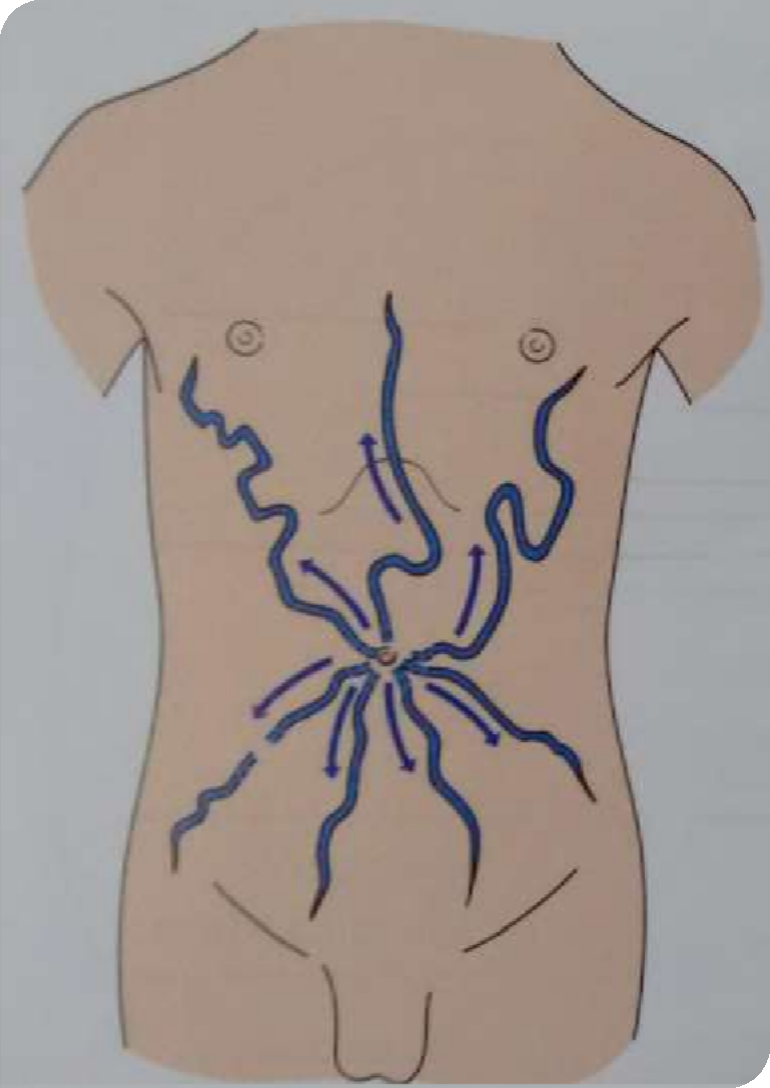 CLINICAL FEATURES
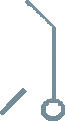 Abdominal wall veins:
Prominent collateral veins radiating from  umbilicus are termed caput medusa.
A venous hum may be heard usually in the  region of xiphoid process or umbilicus.
Spleenomegaly (Mild to moderate)
Ascites
Anorectal varices
Fetor hepaticus
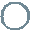 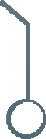 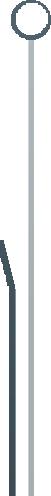 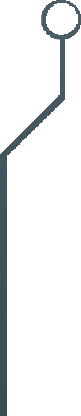 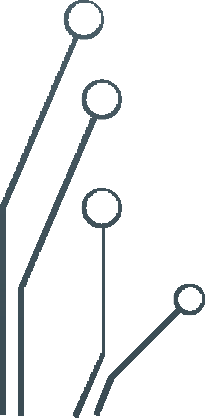 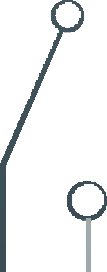 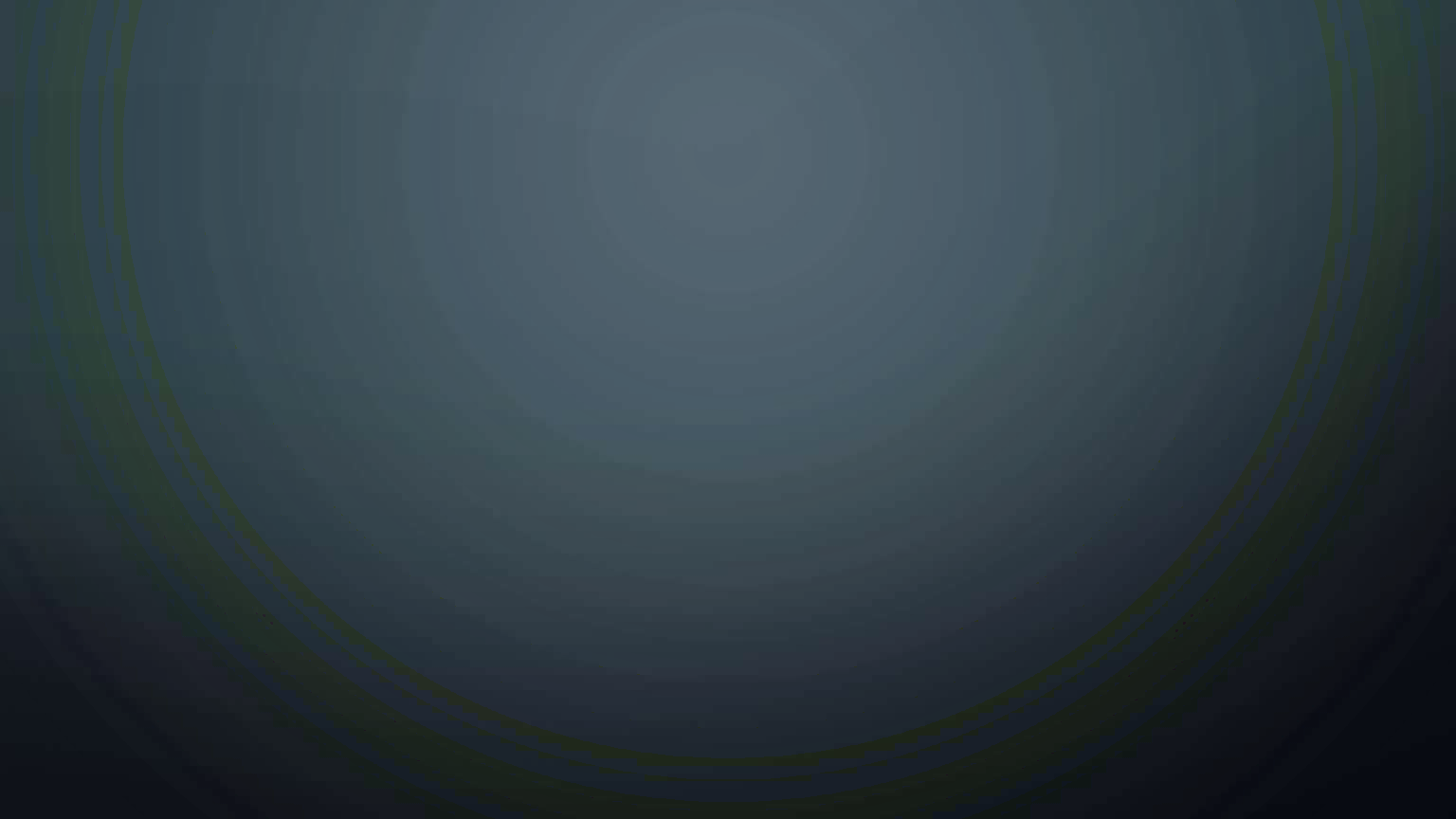 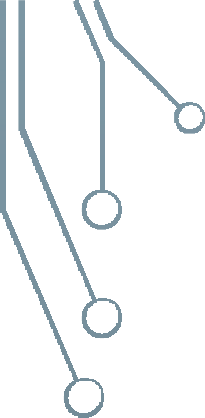 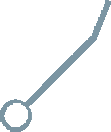 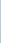 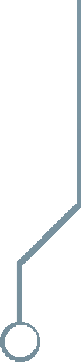 DIAGNOSIS OF PORTAL HYPERTENSION
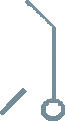 Imaging :
Ultrasonography
Doppler Ultrasonography
CT Contrast arterioportography
MR angiography
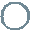 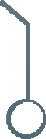 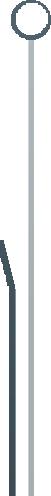 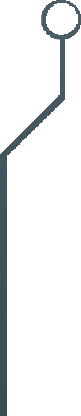 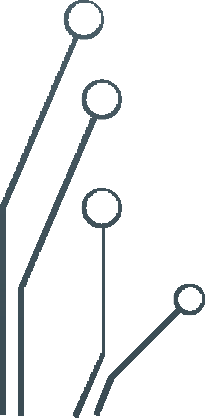 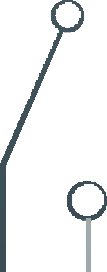 COMPLICATIONS
Variceal bleeding
Congestive gastropathy
Hypersplenism
Ascites
Iron deficiency anaemia
Renal failure
Hepatic encephalopathy
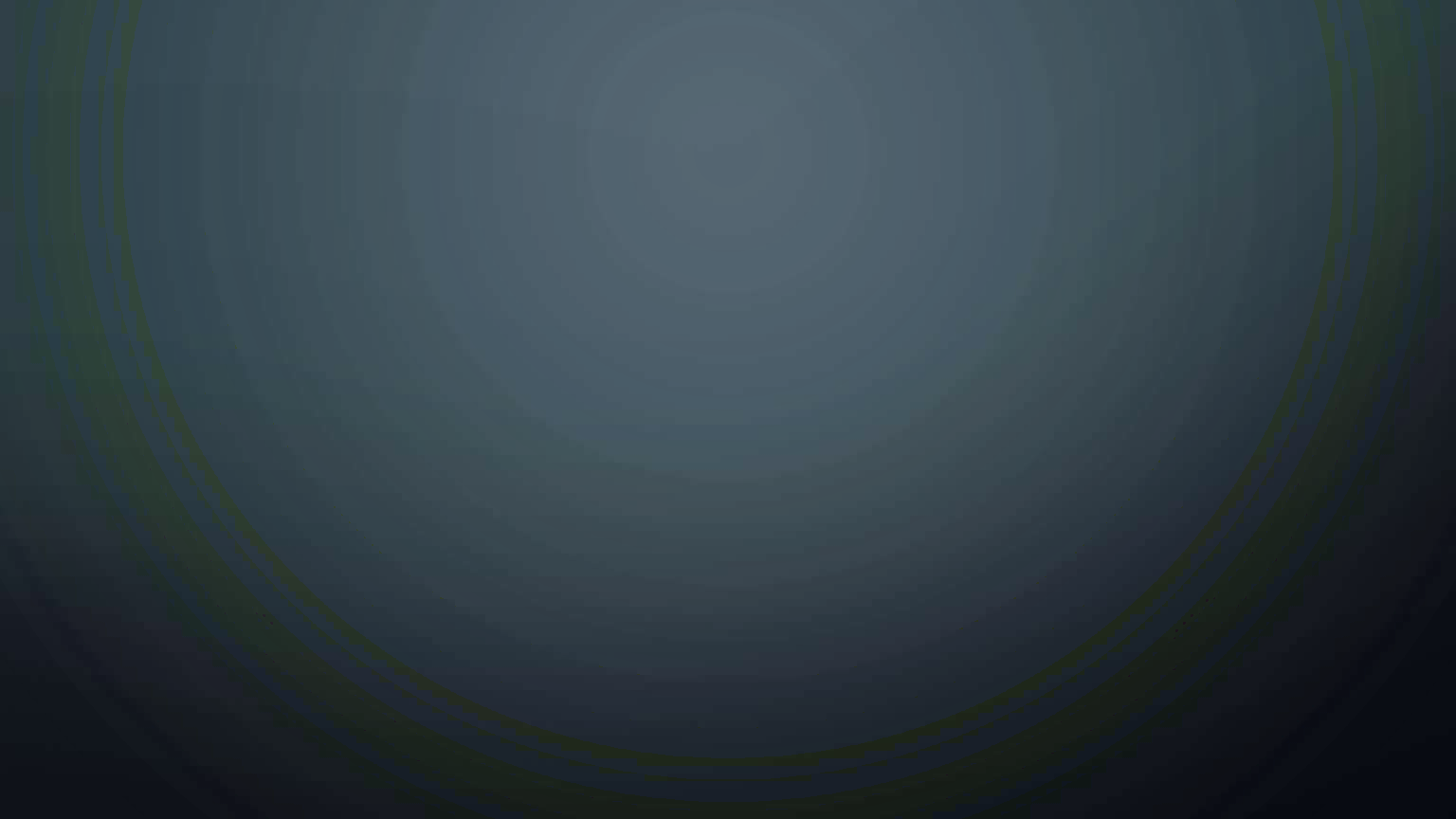 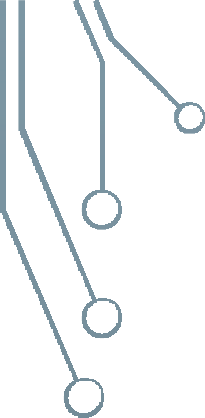 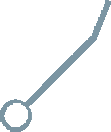 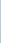 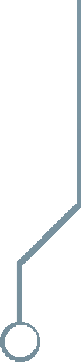 DIAGNOSIS OF VARICES
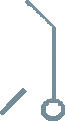 Endoscopy is the best screening test to detect varices.
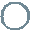 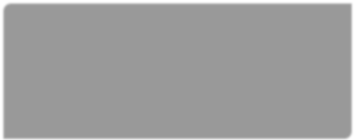 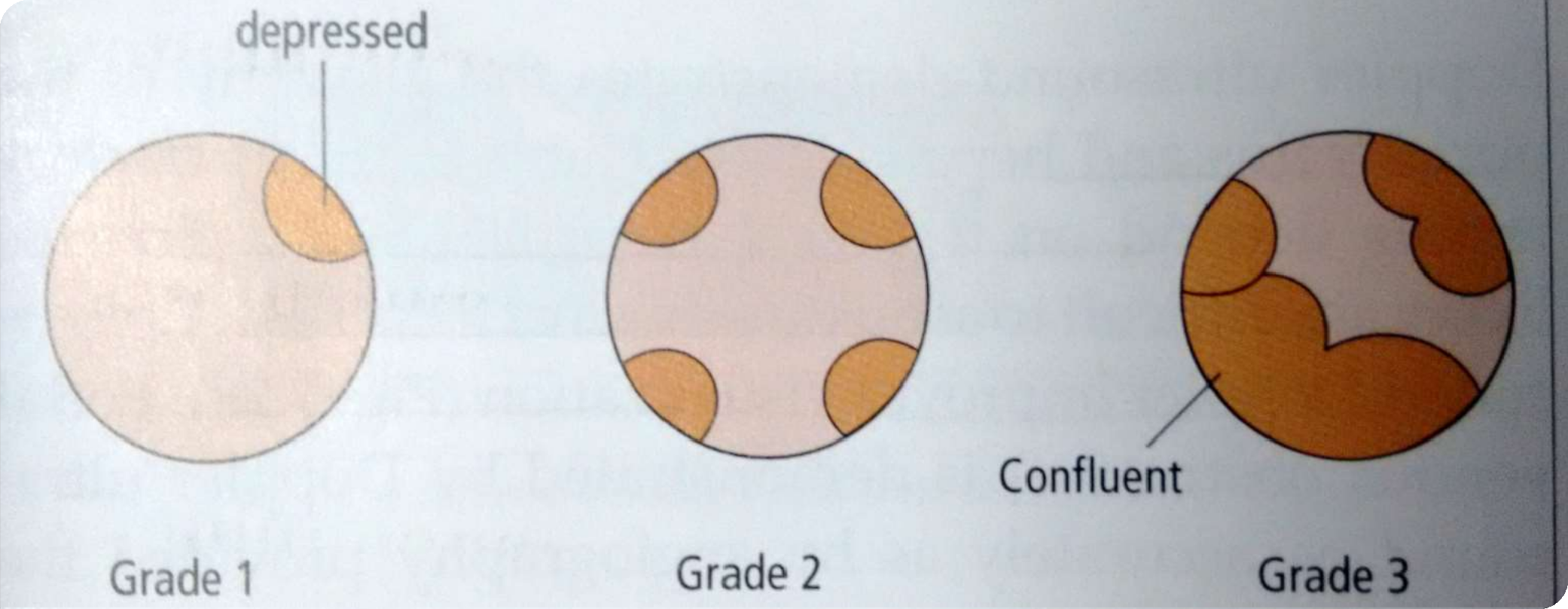 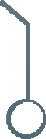 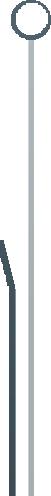 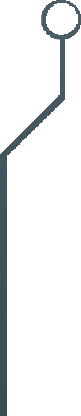 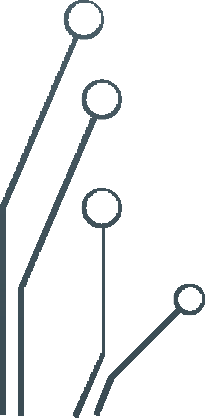 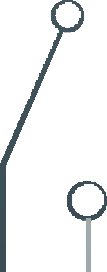 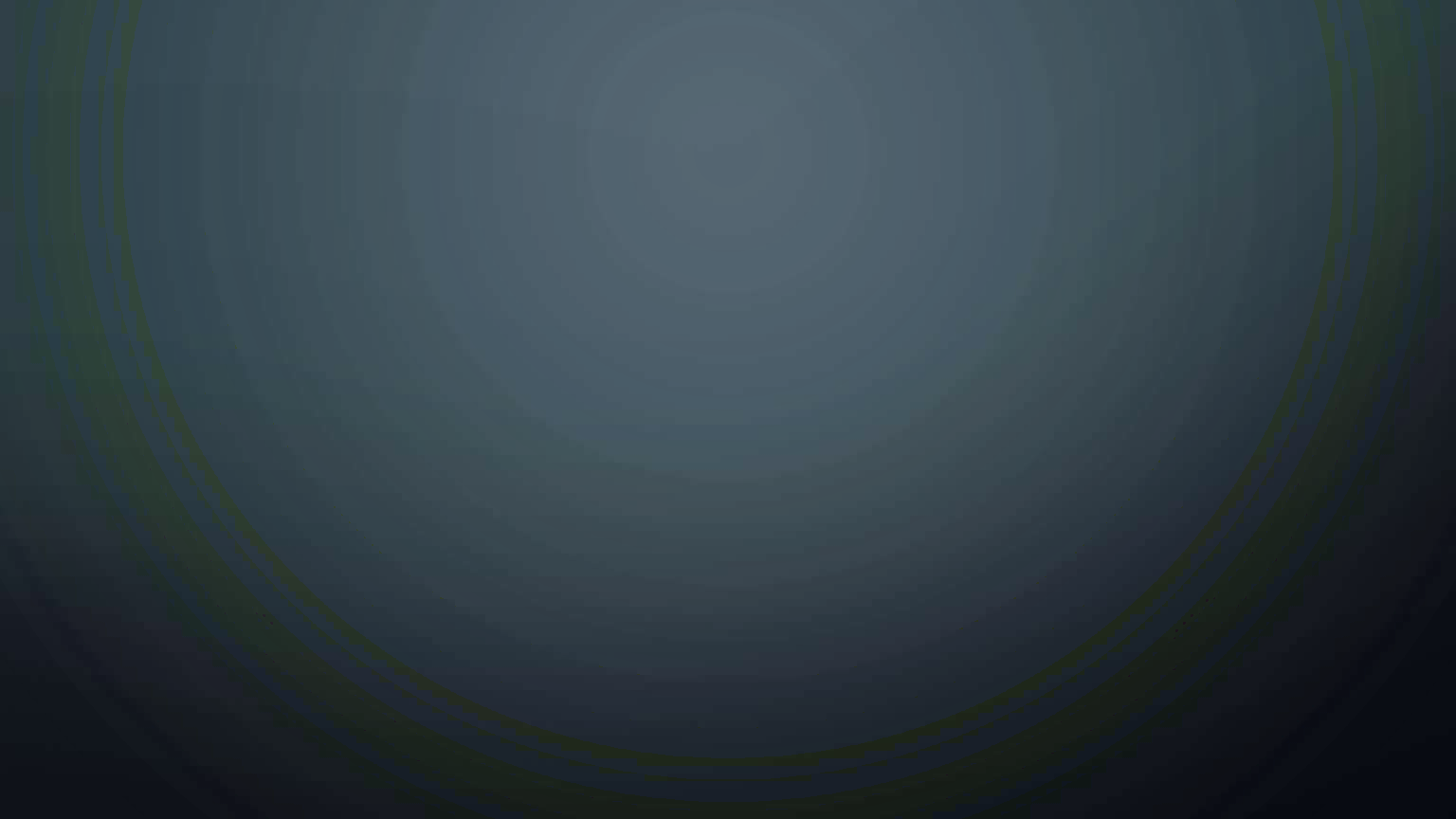 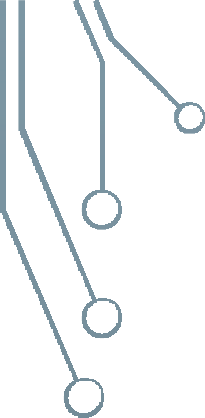 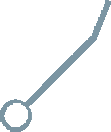 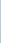 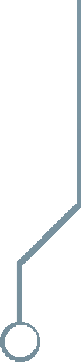 DIAGNOSIS OF VARICES
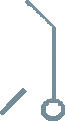 Endoscopy is the best screening test to detect varices.
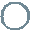 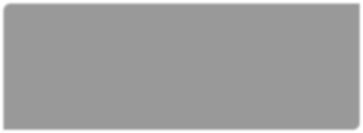 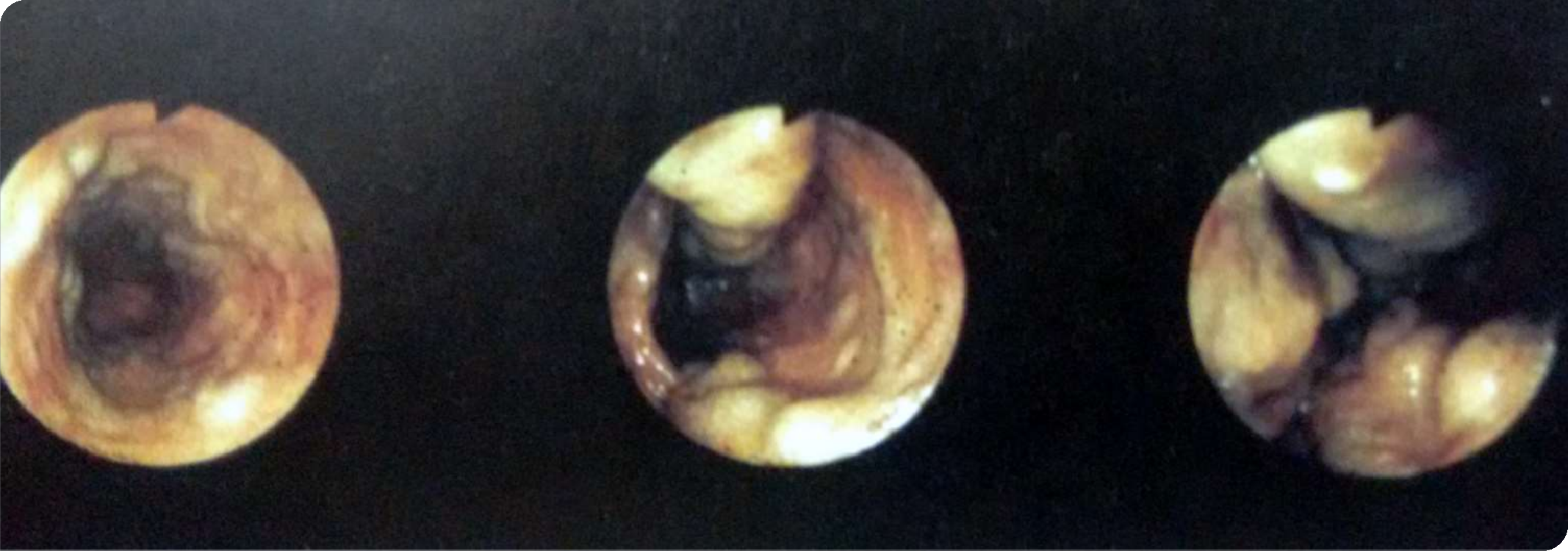 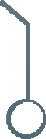 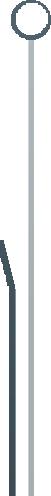 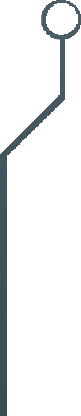 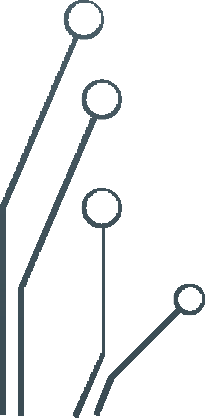 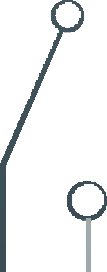 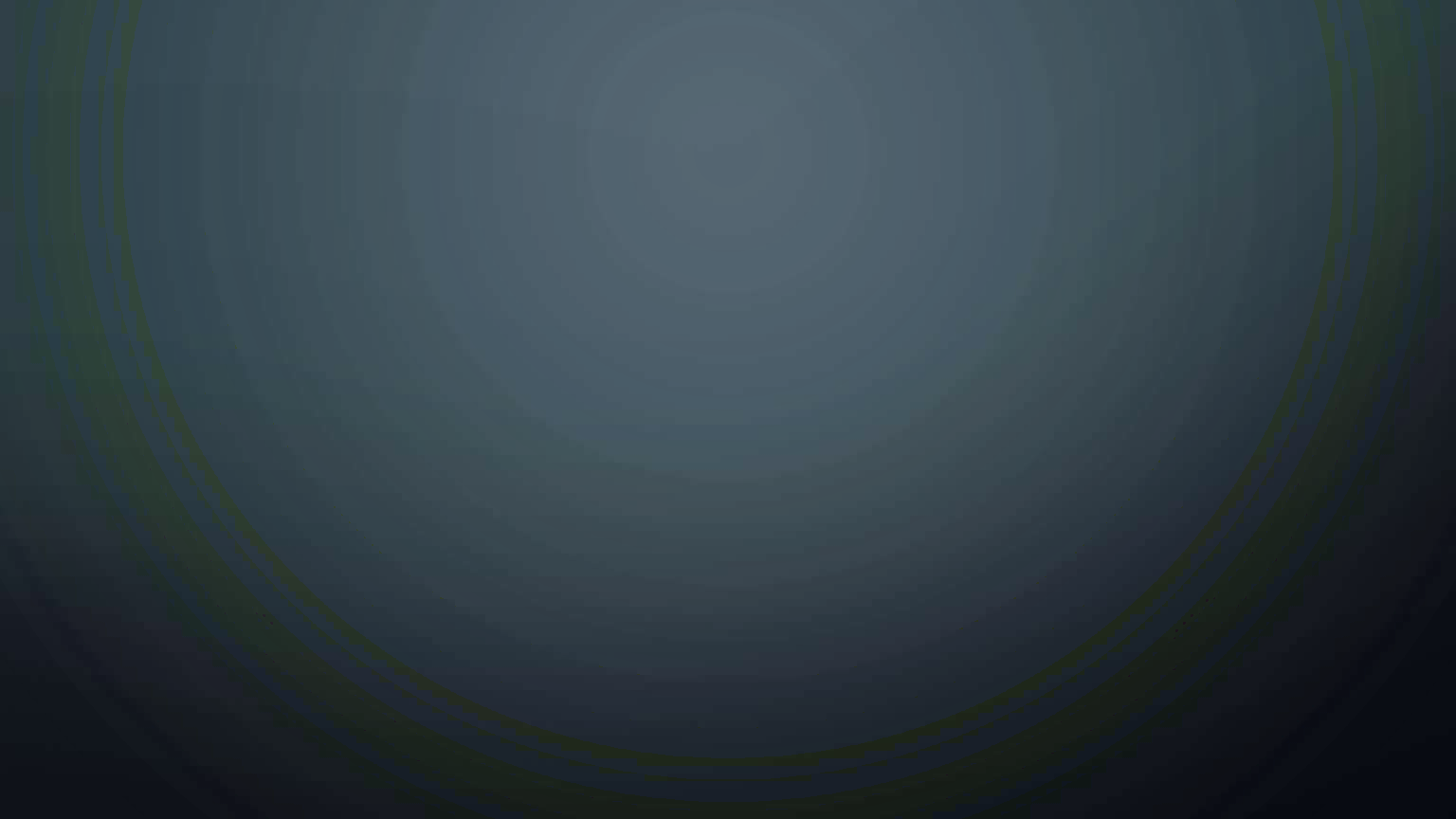 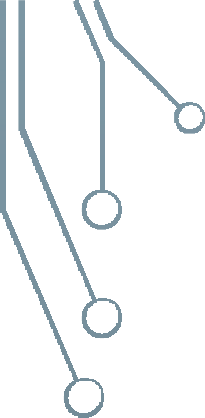 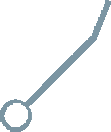 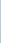 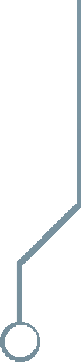 MANAGEMENT OF ACUTE  VARICEAL BLEED
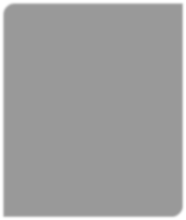 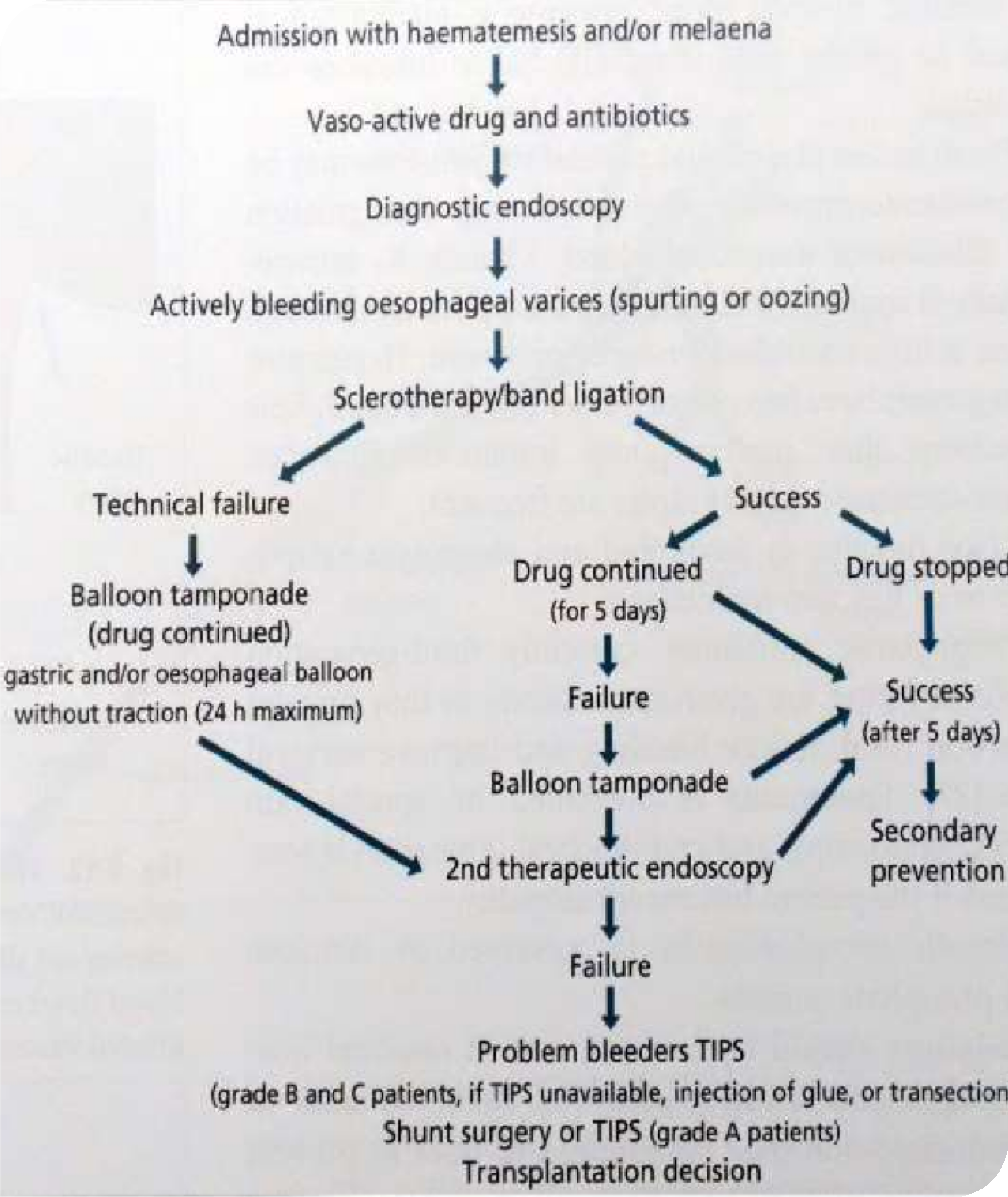 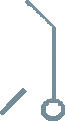 Diagnostic endoscopy is performed first.
Haemodynamic monitoring is done.
Fresh frozen plasma, vitamin K & platelet  transfusion if necessary given to prevent further  worsening of coagulation.
Hepatic encephalopathy is prevented by giving
lactulose.
Therapeutic options available are:  Vasoactive drugs  Endoscopic sclerotherapy  Variceal banding  Sengstaken-Blakemore tube
TIPS (Trasnjugular Intrahepatic Porto-  systemic stenting)
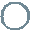 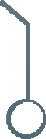 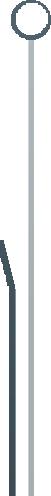 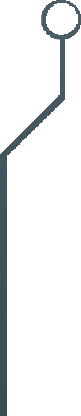 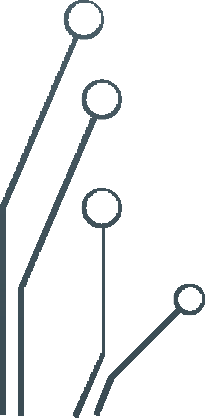 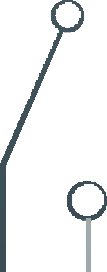 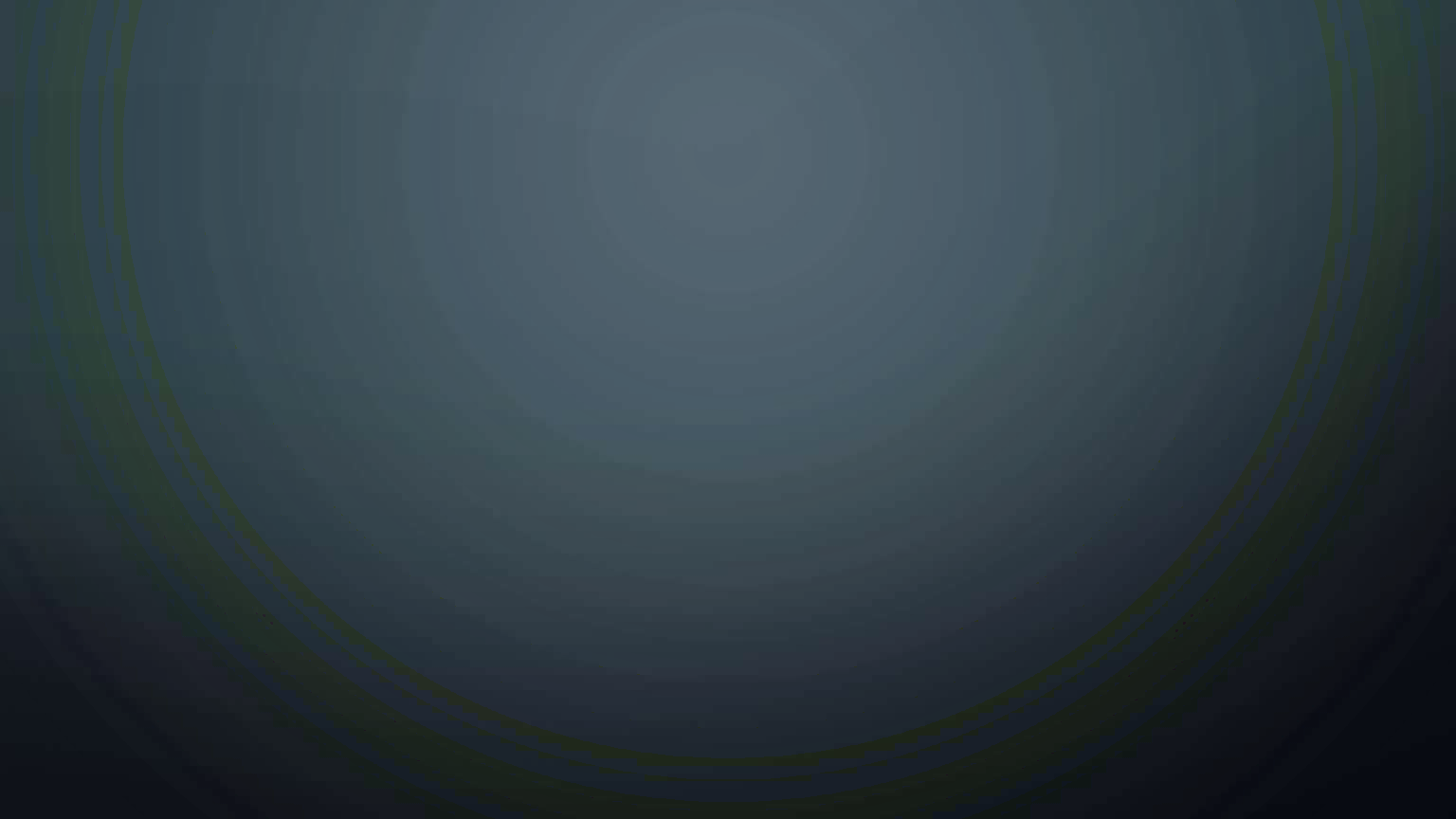 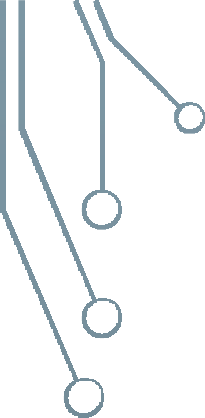 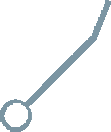 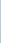 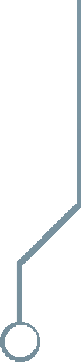 MANAGEMENT OF ACUTE  VARICEAL BLEED
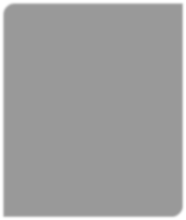 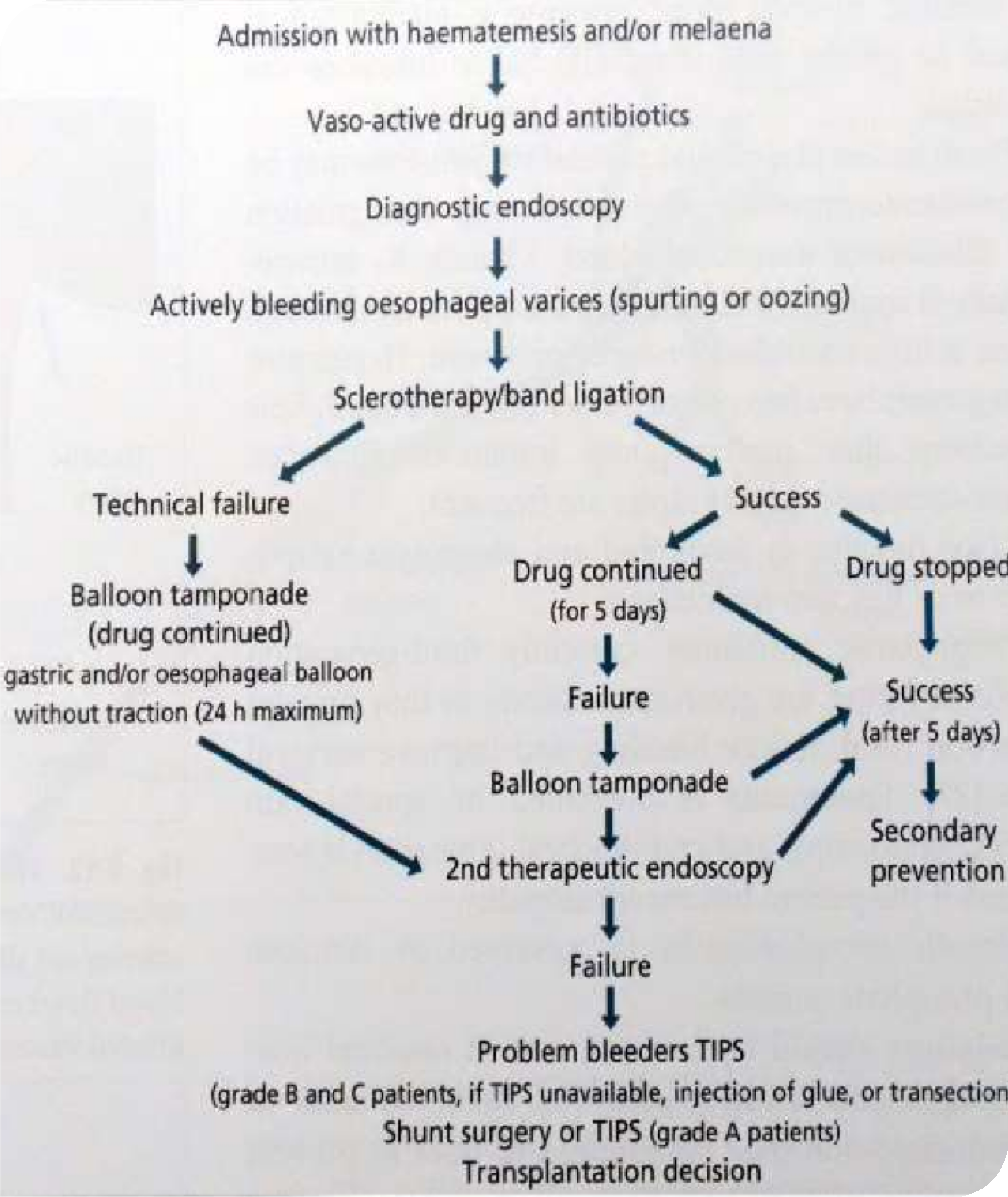 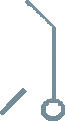 Vasoactive drugs:
Vasopressin &Telipressin. Both lower portal  venous pressure by constriction of splanchnic  arterioles.
Spmatostatin: in addition to constriction of  splanchnic arterioles, it inhibits splanchnic  vasodilatory peptides like glucagon.
Octreotide.
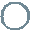 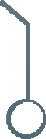 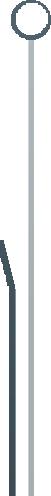 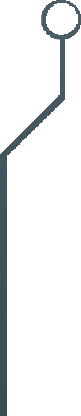 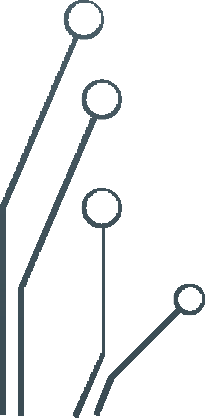 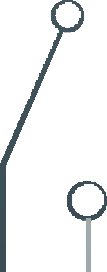 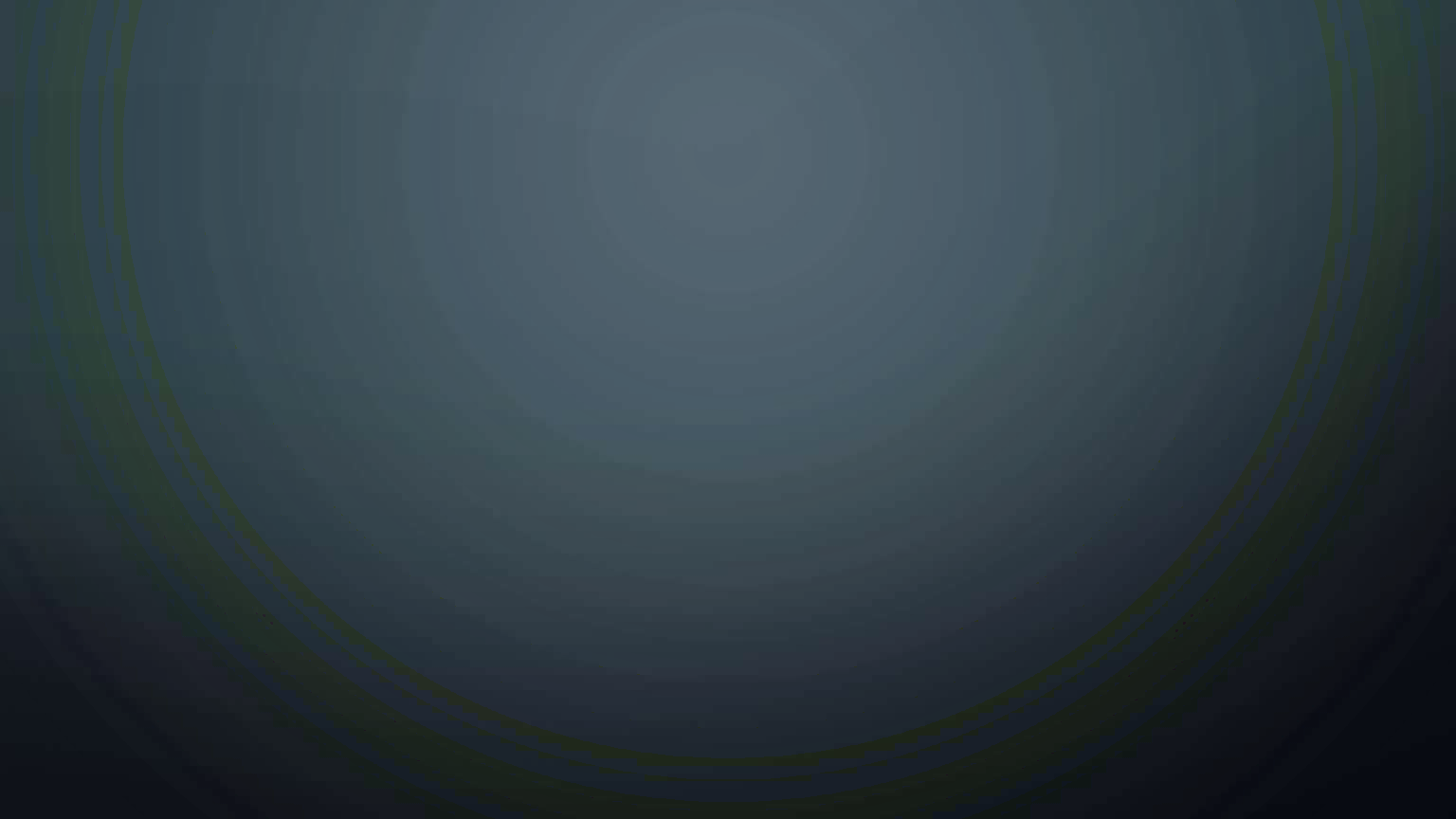 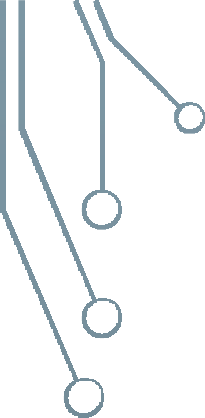 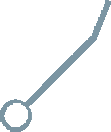 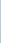 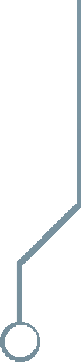 MANAGEMENT OF ACUTE  VARICEAL BLEED
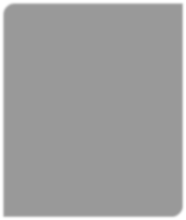 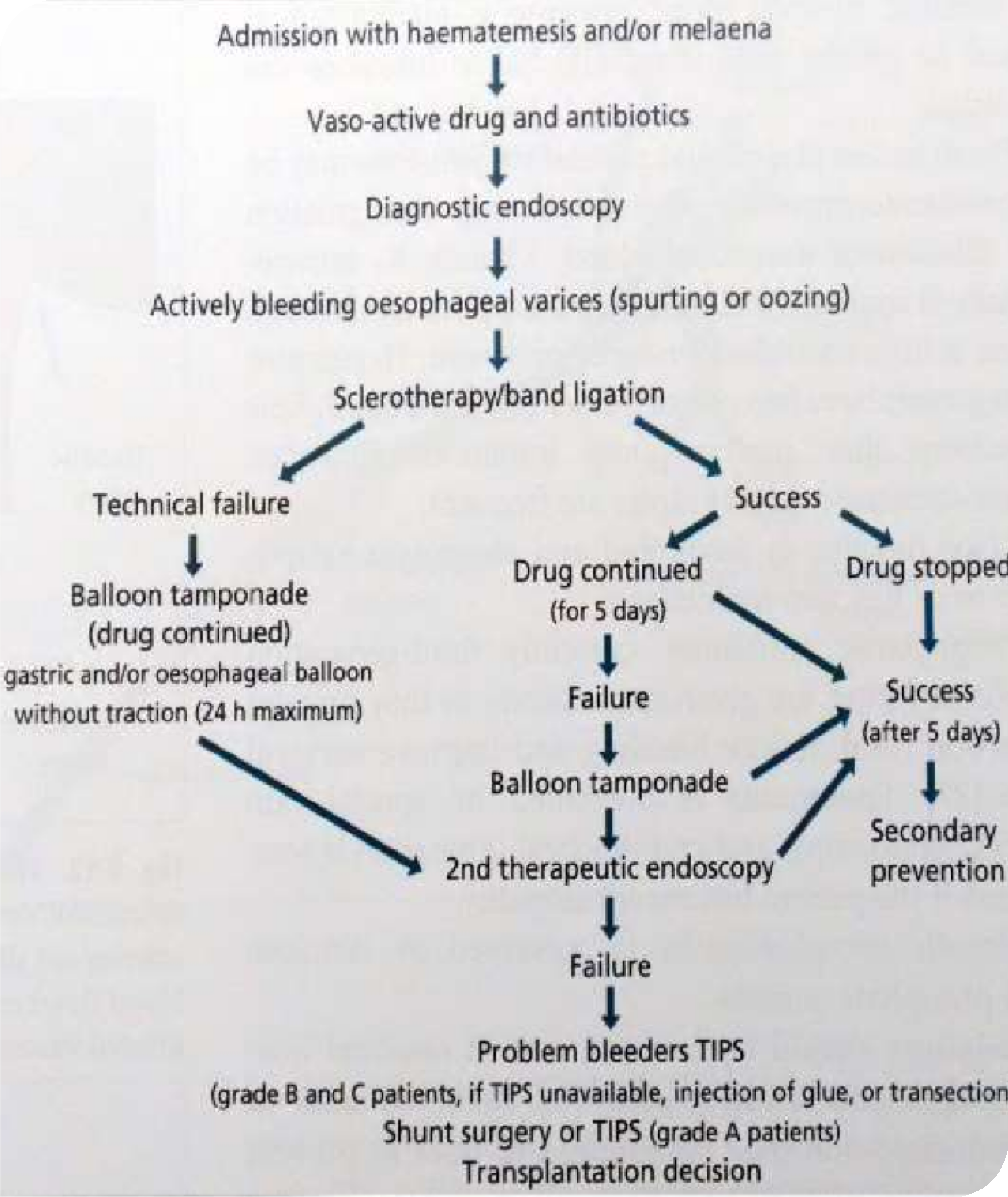 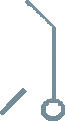 The combination of immediate use of a vasoactive  drug and endoscopic banding ligation or  sclerotherapy is the therapeutic gold standard for  acute treatment of bleeding varices
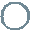 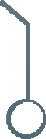 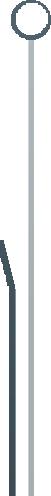 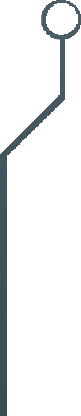 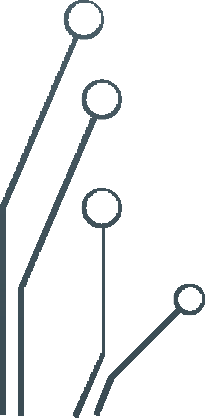 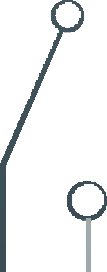 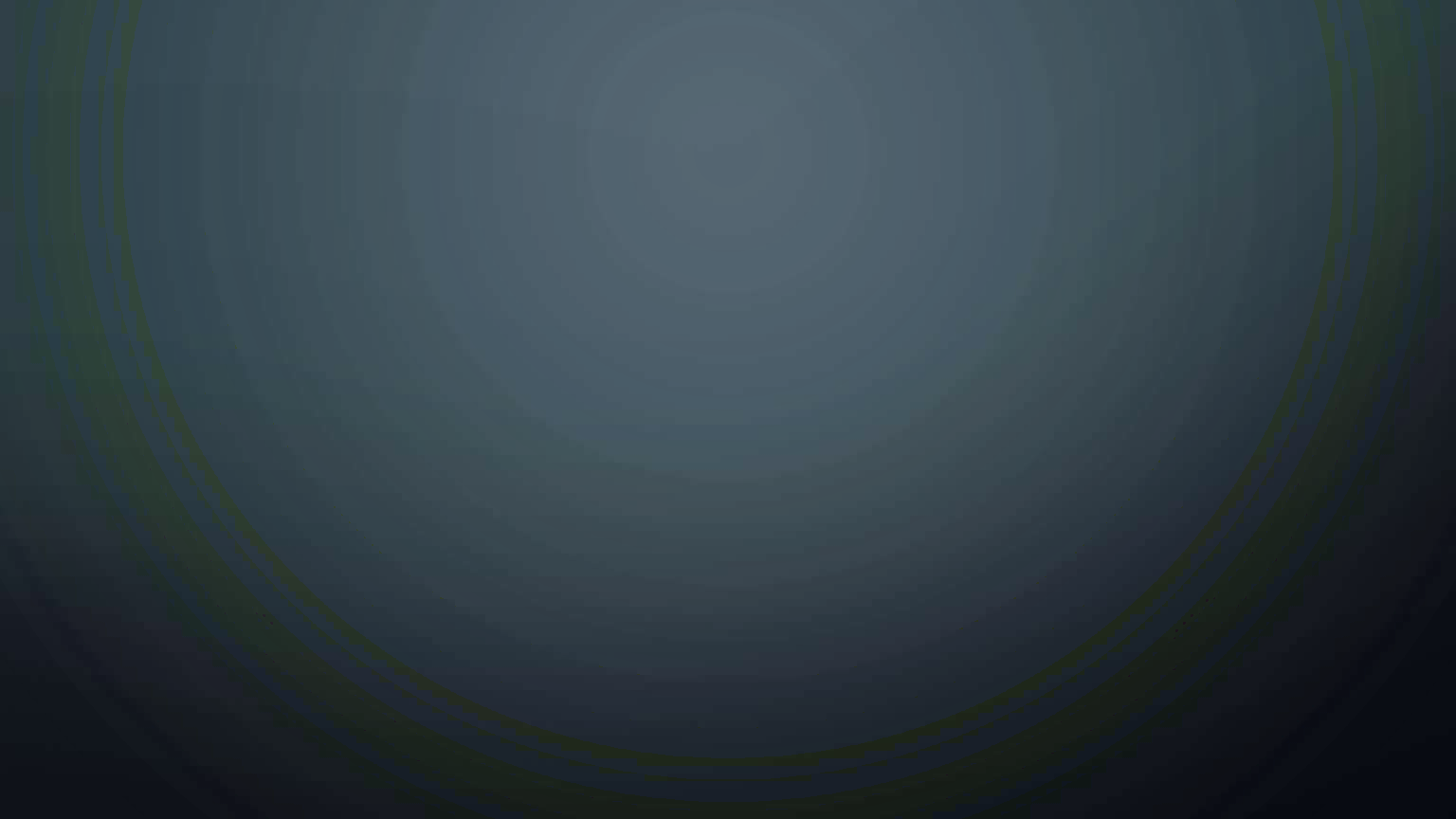 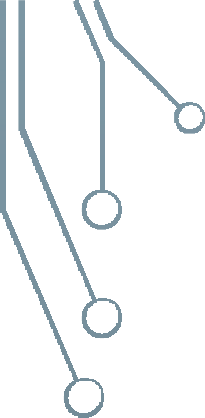 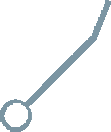 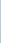 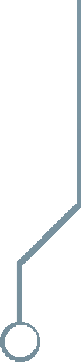 MANAGEMENT OF ACUTE
VARICEAL BLEED
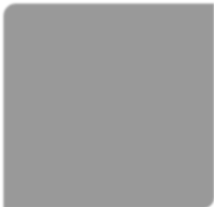 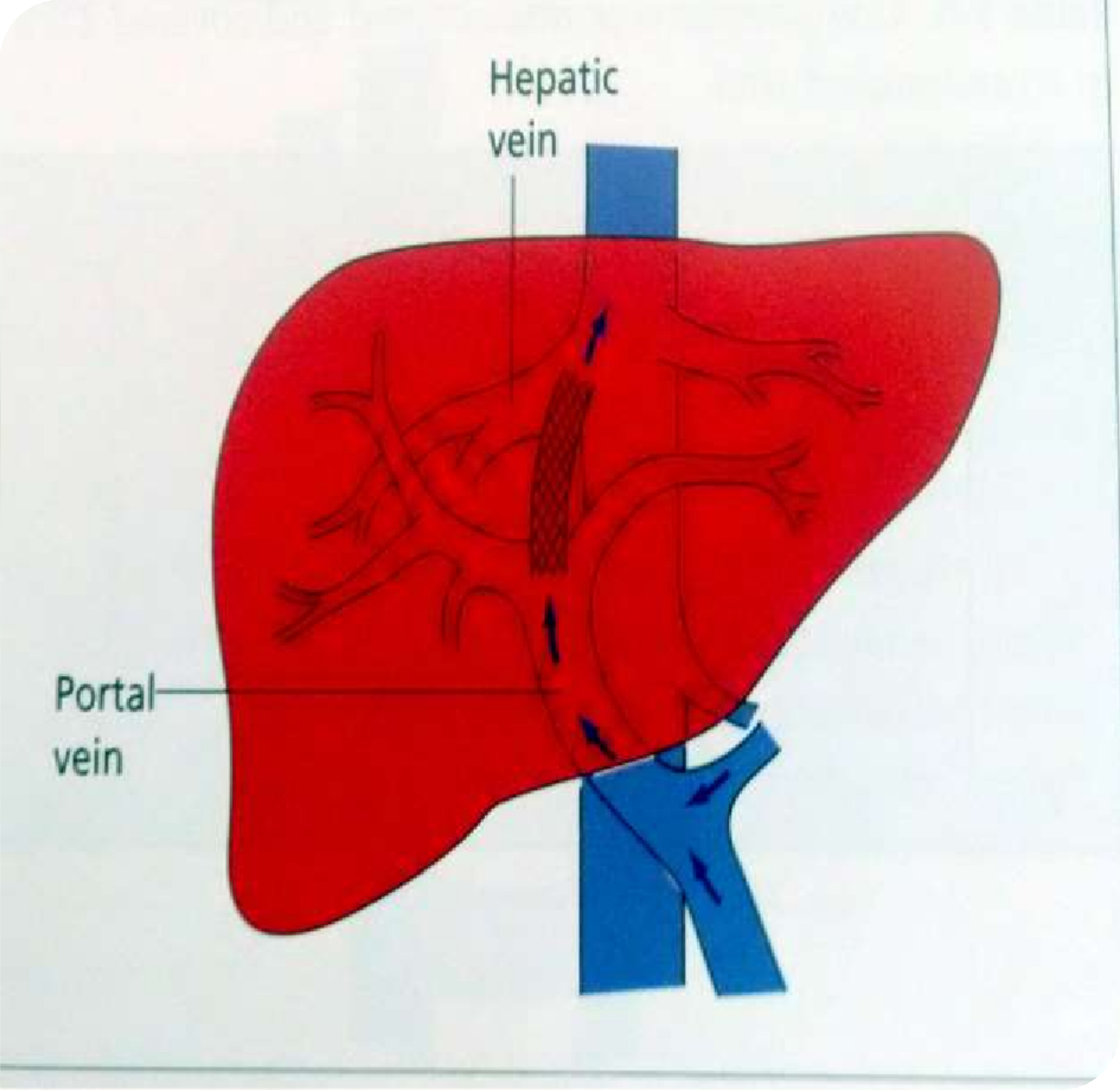 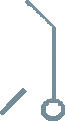 TIPS :
An expandable metal stent is inserted  between portal vein and hepatic vein producing  an intrahepatic portosystemic shunt
Approach is taken through internal  jugular vein
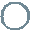 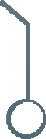 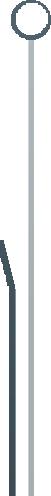 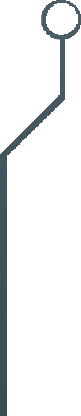 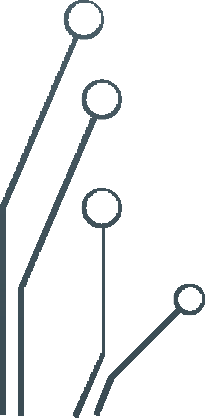 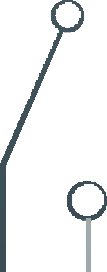 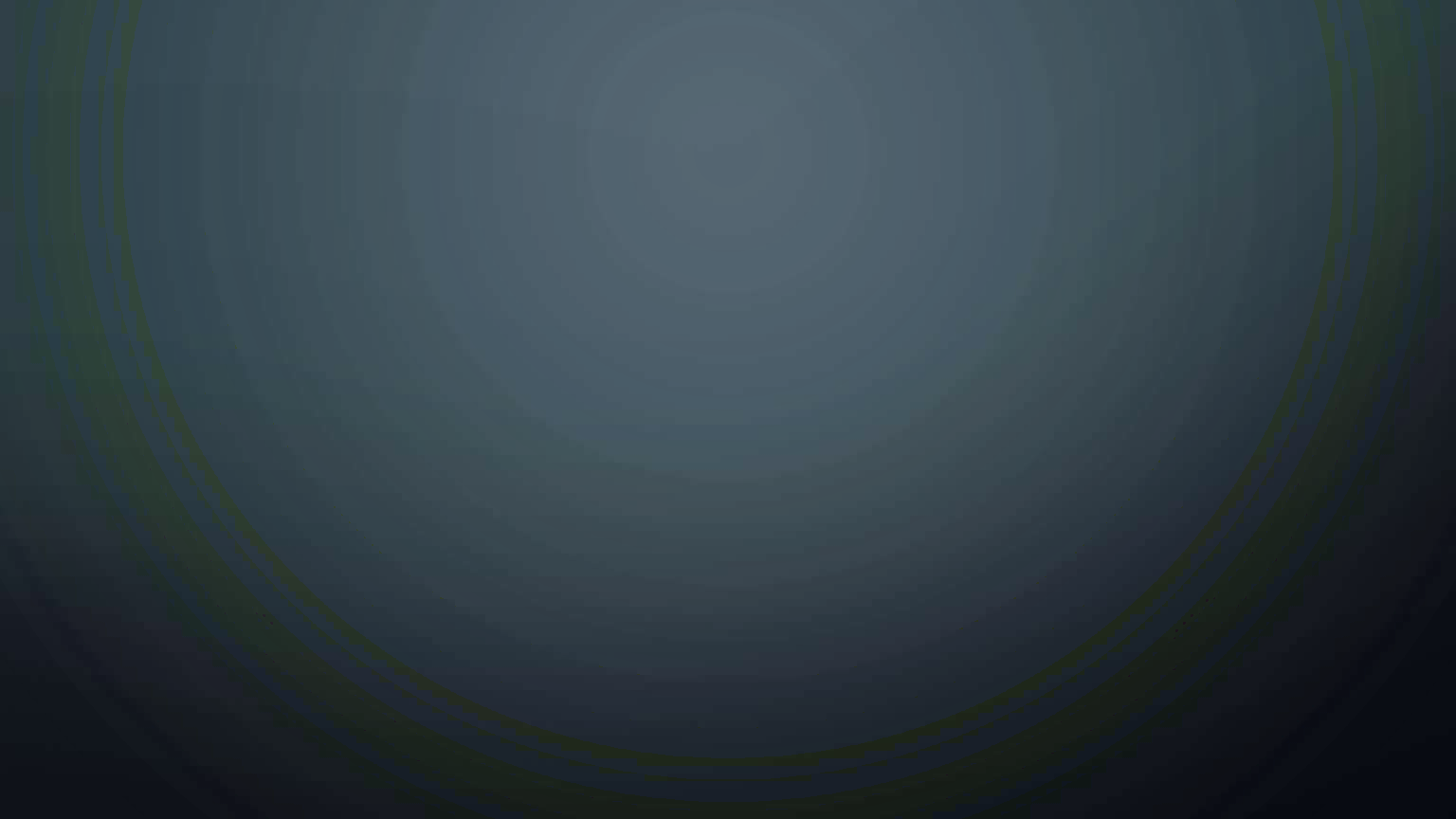 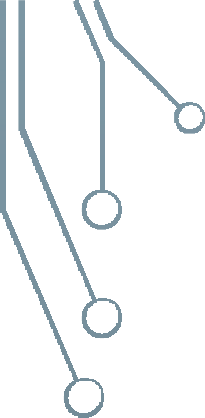 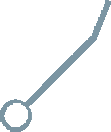 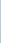 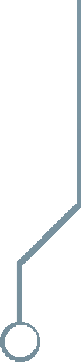 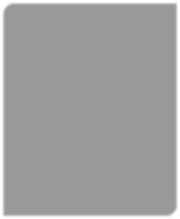 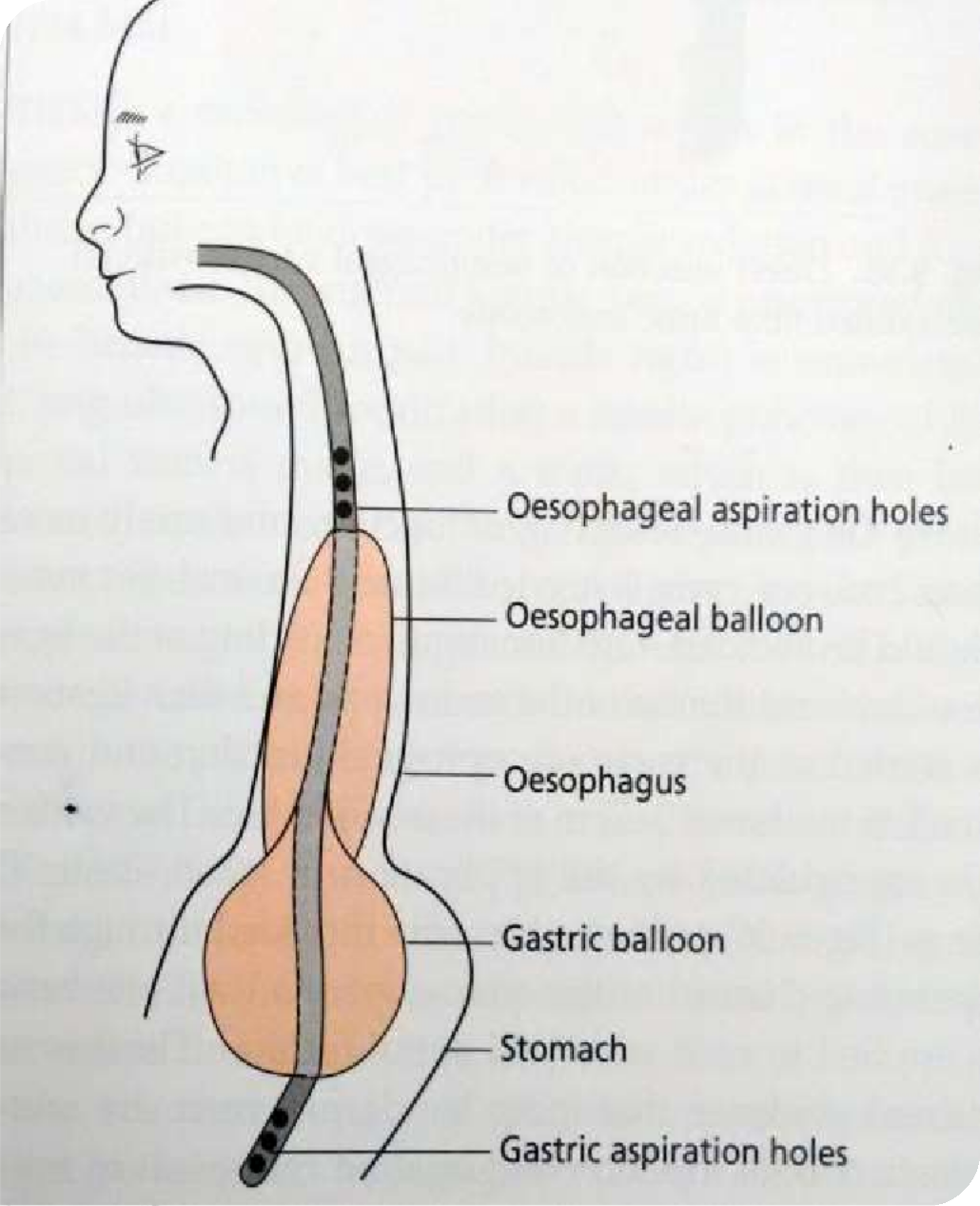 MANAGEMENT OF ACUTE  VARICEAL BLEED
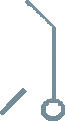 Use of Senstaken-Blakemore tube has decreased  now a days, with use of vasoactive drugs,  sclerotherapy and TIPS.
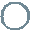 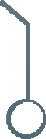 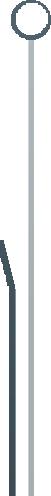 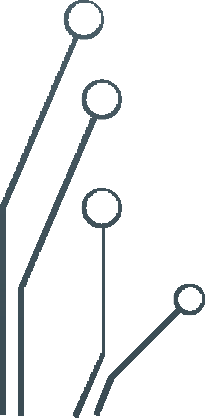 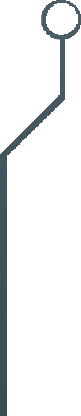 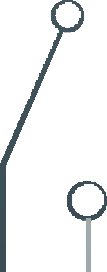 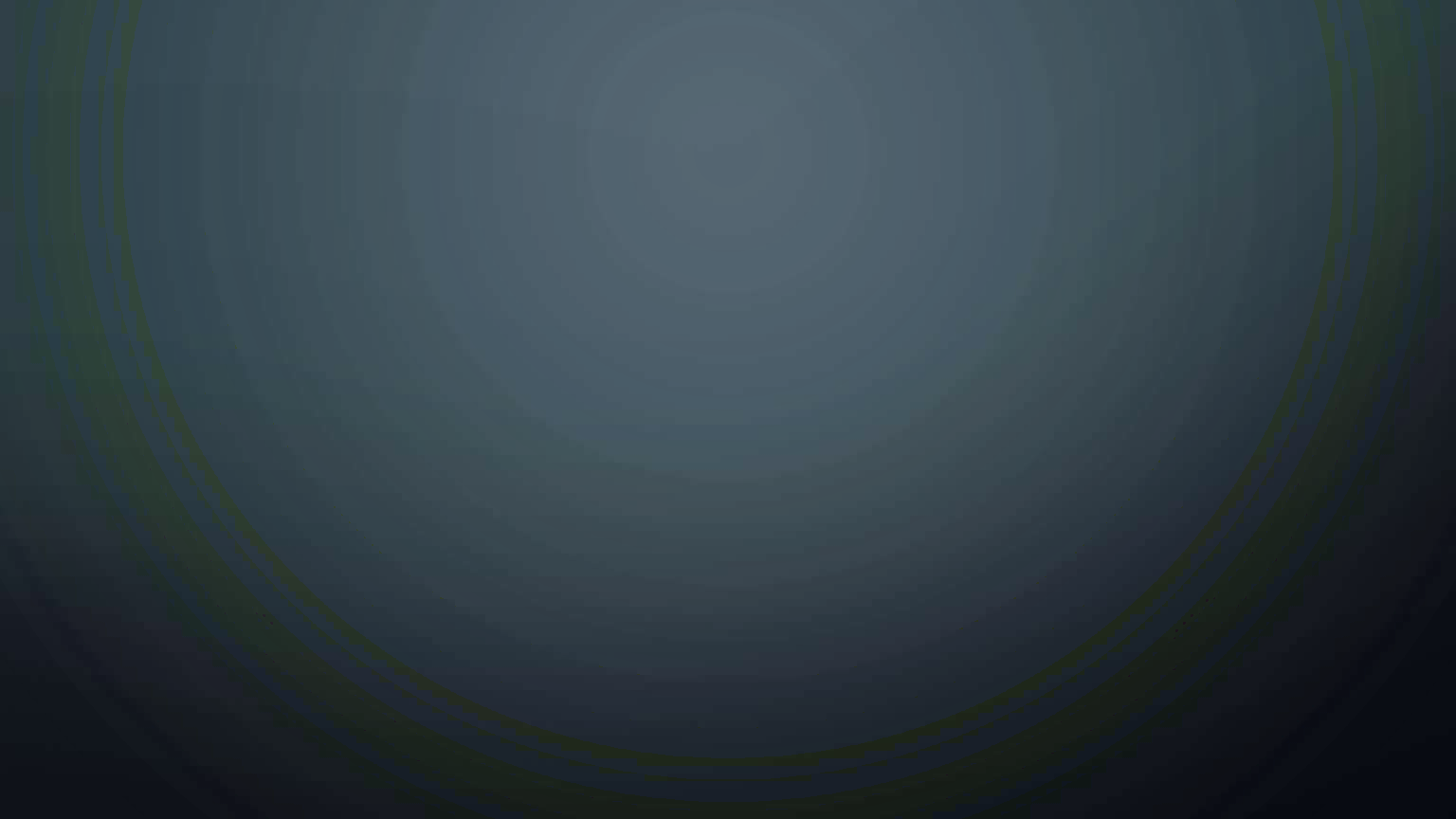 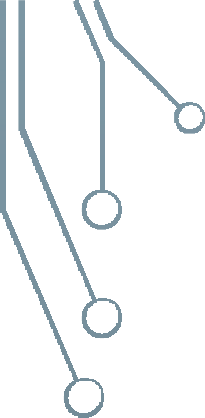 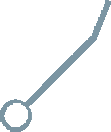 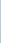 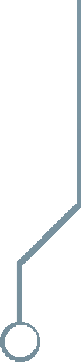 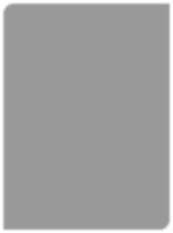 MANAGEMENT OF  RECURRENT VARICEAL  BLEED
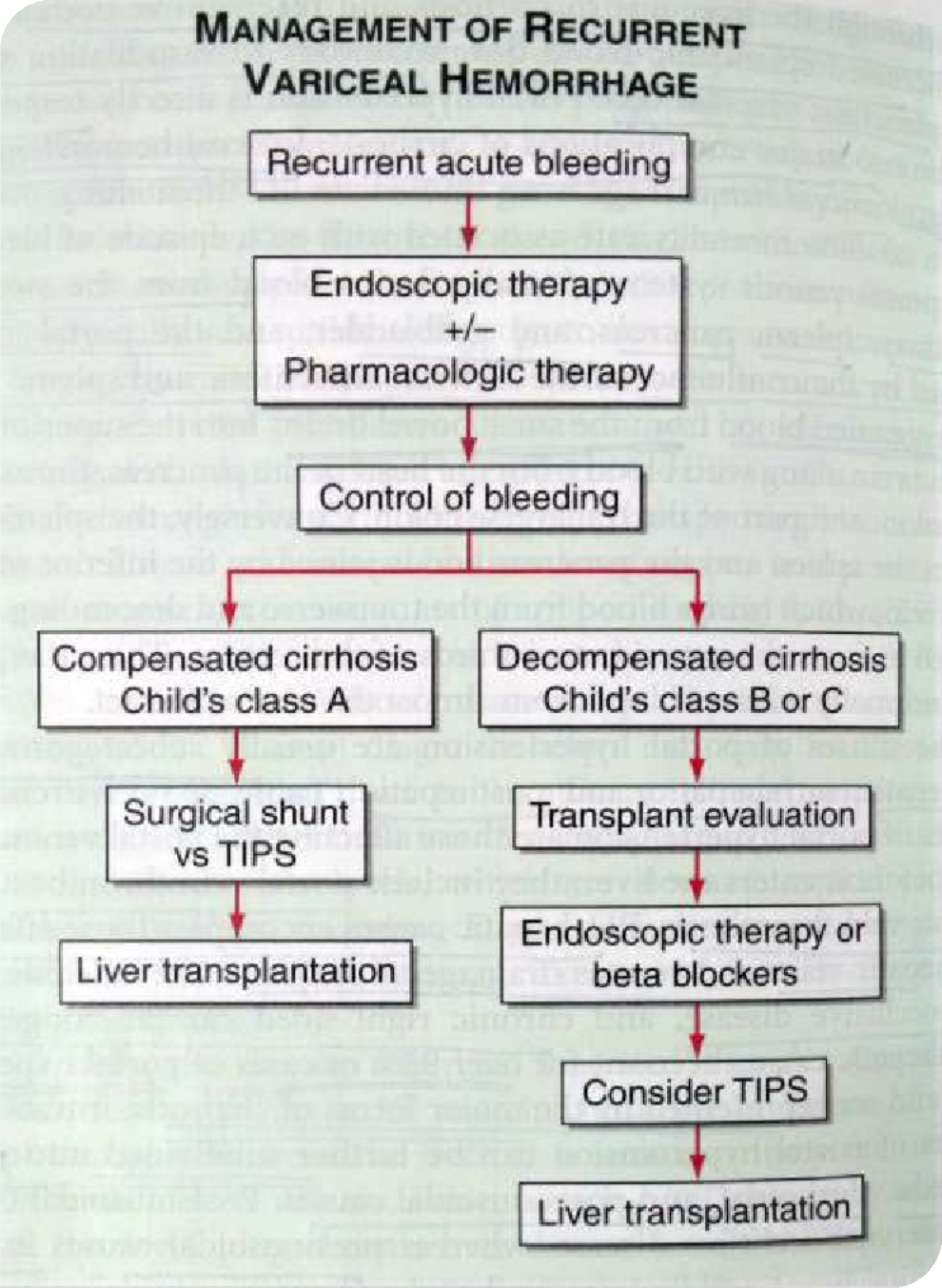 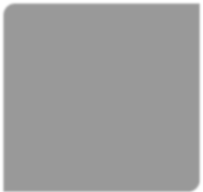 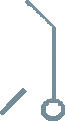 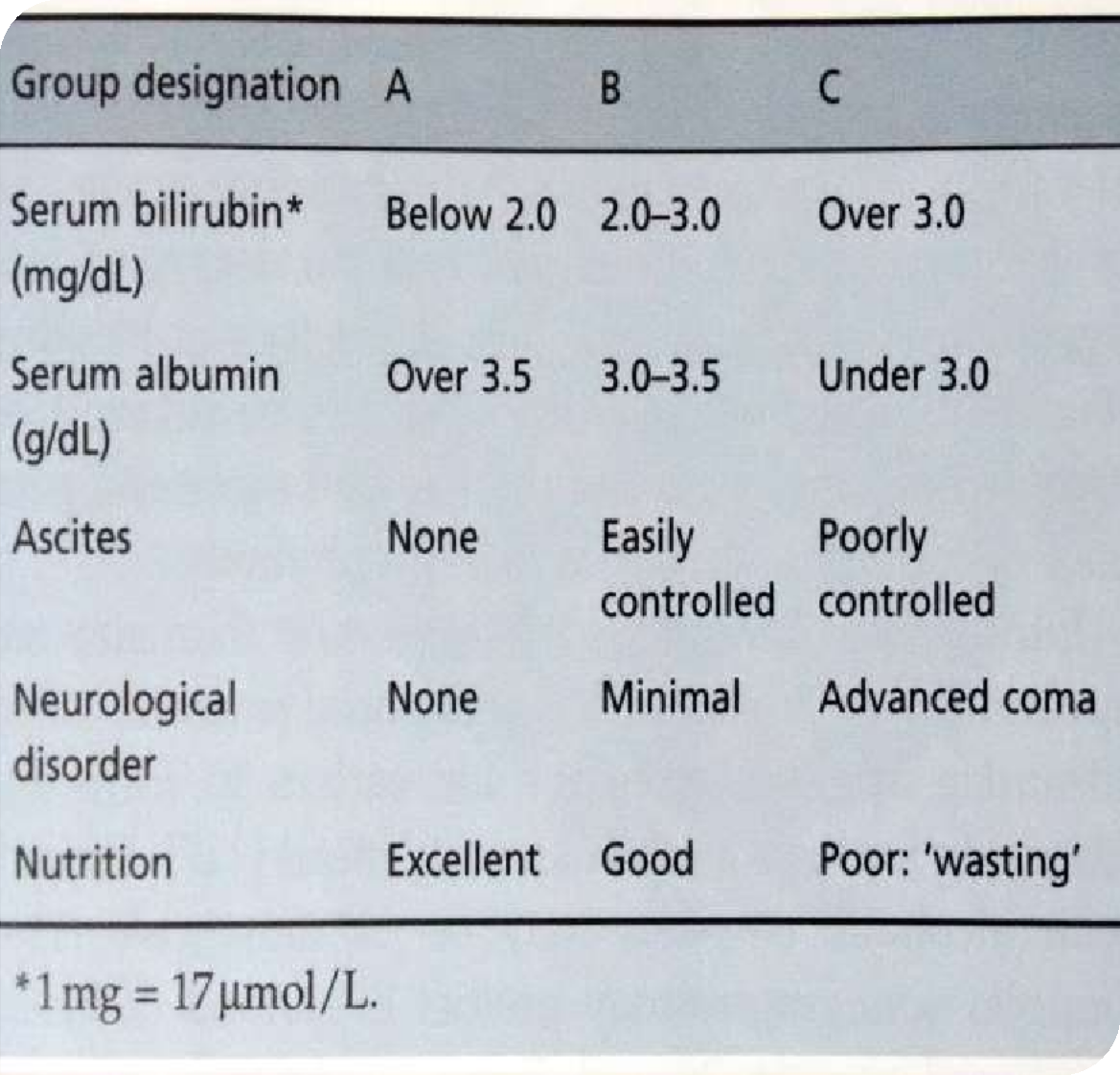 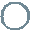 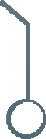 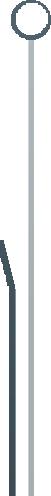 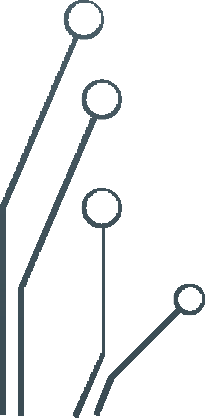 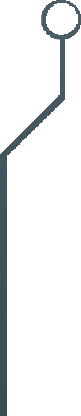 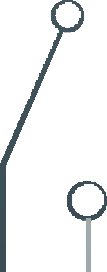 SECONDARY PREVENTION OF  VARICEAL BLEEDING
Beta-blockers are used as secondary measuere to prevent  recurrent variceal bleeding.
Propranolol or nadolol is effective in reducing portal venous  pressure.
Administration of these drugs at doses that reduce the heart rate  by 25 % has been shown to be effective in the primary prevention  of variceal bleeding.
THANK YOU